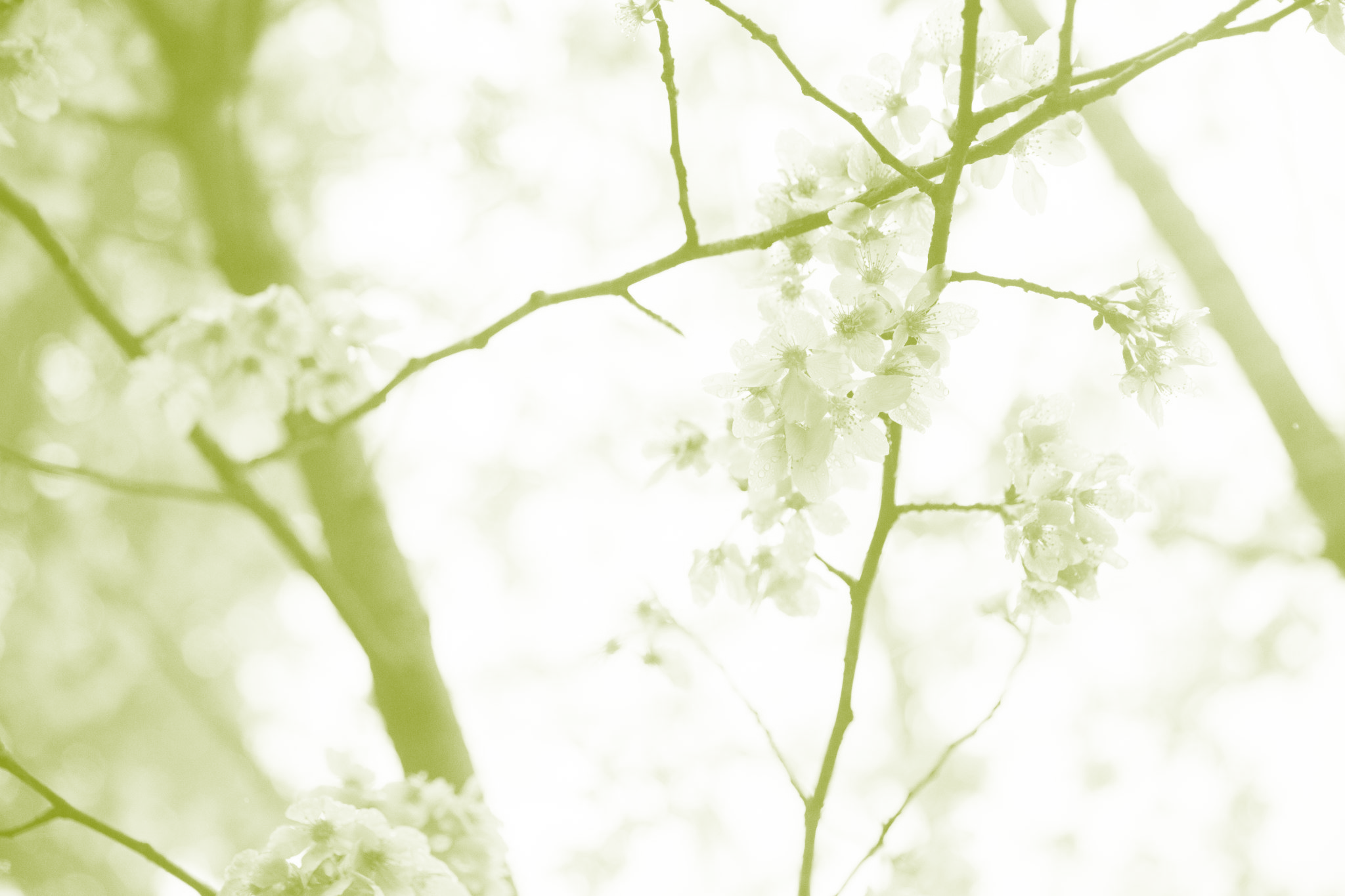 Společná zemědělská politika 2023 – 2027

Průběžné informace

Ing. Jaroslava Šamsová, samsova@volny.cz, telefon: 604 205 690
SZP 2023 - 2027
Informace v této prezentaci vycházejí z aktuálního stavu příprav – nařízení vlády jsou v diskuzi a během legislativního procesu je potřeba počítat s možností změn.
Aktuální stav
Dokončeny technické konzultace s EK, zapracovány připomínky (doplnění indikátorů, úprava navrhovaných intervencí)
	SP SZP schválen 12.10.2022 vládou ČR
	finální verze SP SZP oficiálně zaslána na EK
         24. 11. 2022 – SP schválen EK
       probíhá příprava NV jednotlivých intervencí, snaha o
            zohlednění nejnovějších poznatků z praxe
	účinnost NV ANC, NATURA 2000, AEKO, EZ, ALS, AMR a DŽPZ
            k 1. 4. 2022
SP SZP  -  3 oblasti intervencí
A)      Přímé platby
	B)      Sektorové intervence
	C)      Rozvoj venkova

Finanční rámec: 
Celkový rozpočet na SP SZP cca 8 mld. EUR 
Rozpočet na oblast Přímé platby (jen z EZZF) 4,1 mld. EUR 
Rozpočet na oblast Rozvoj venkova 3,7 mld. EUR (s kofinancováním) 
Rozpočet na oblast Sektorové intervence je 50 mil. EUR + 20 mil. EUR pro víno + 20 mil. EUR pro včely (uváděno s kofinancováním). Pro organizace producentů je připraven rozpočet zvlášť , a to ve výši 50 mil. EUR.
A.  Přímé platby
Zahrnují tyto intervence:
➢Základní podpora příjmu pro udržitelnost
➢Platba pro malé zemědělce
➢Doplňková redistributivní  podpora příjmu pro udržitelnost
➢Doplňková podpora příjmu pro mladé zemědělce
➢Režimy pro klima a životní prostředí - Celofaremní ekoplatba – základní úroveň / prémiová úroveň, precizní zemědělství
➢Podpora příjmu vázaná na produkci – chmele, zeleniny, ovoce, cukrové řepy, bílkovinných plodin, škrobových brambor, mléka, hovězího masa a dále chov ovcí a koz
B) Sektorové intervence
Typy podpor od roku 2023 – sektorové intervence - organizace producentů
ORGANIZACE PRODUCE NTŮ V ODVĚTVÍ OVOCE A ZELENINY
ORGANIZACE PRODUCENTŮ V ODVĚTVÍ MLÉKA
ORGANIZACE PRODUCENTŮ PRO DALŠÍ ODVĚTVÍ
Z výše uvedených důvodů jsou v rámci přípravy Strategického plánu SZP zapracovány pro podporu prostřednictvím organizací producentů vedle ovoce a zeleniny i sektory produkce vajec, brambor a okrasných rostlin.
Pro tyto účely se v návrhu Strategického plánu SZP předpokládá alokace finančních prostředků ve výši 50,2 mil. € na následující pětileté období.
C) Rozvoj venkova
Intervence jsou rozděleny na:
. plošné intervence a intervence cílené na chov hospodářských zvířat
. projektové intervence

Plošné intervence a intervence cílené na chov hospodářských zvířat
Předpokládaný příjem žádostí je do 15. 5. daného kalendářního roku počínaje rokem 2023
Plošné intervence a intervence cílené na chov hospodářských zvířat
Projektové intervence
Projektové intervence
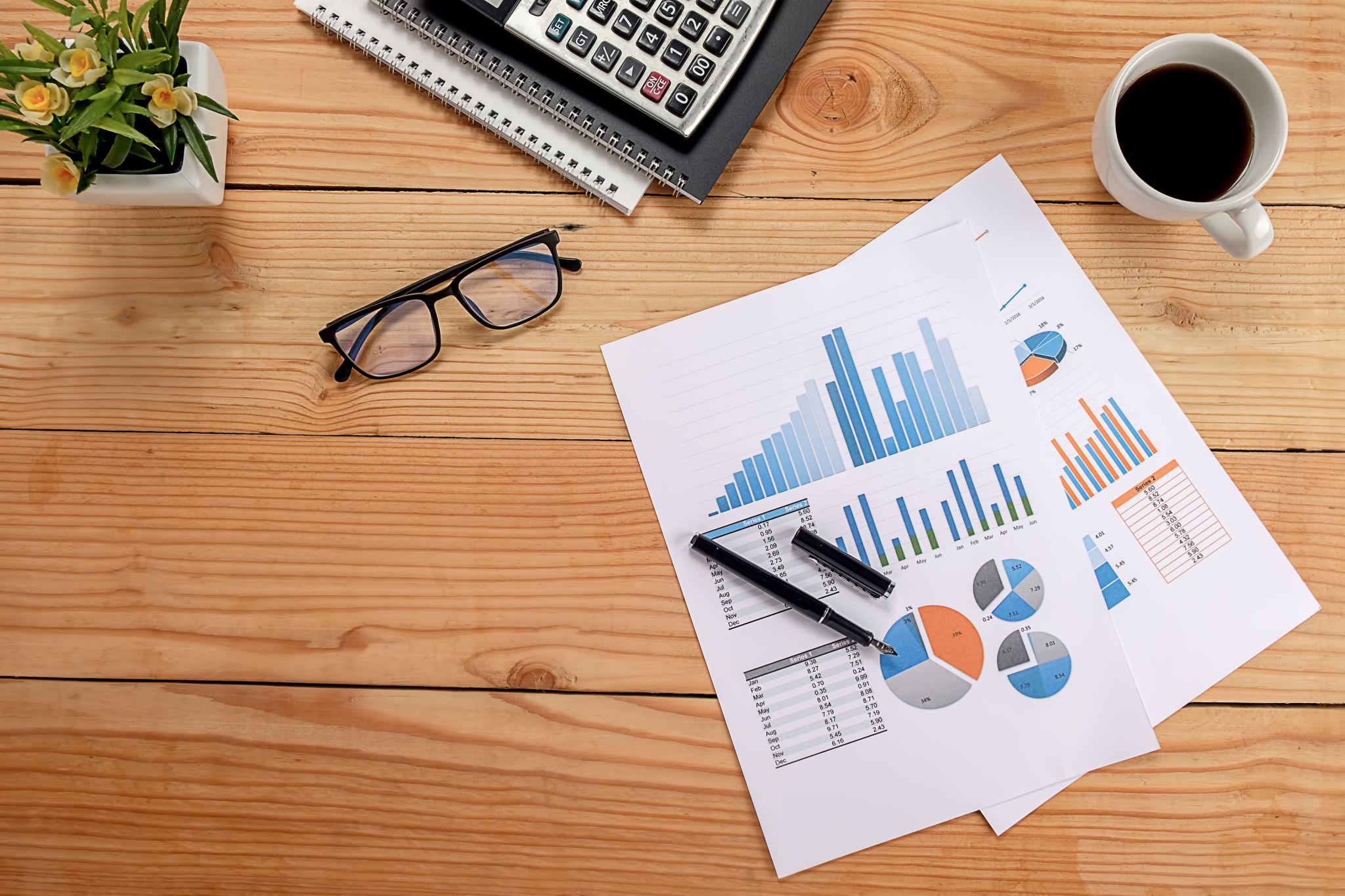 Projektové intervence
Kontinuální příjem od jara 2023: 
	Podpora poradenství

Kontinuální příjem od podzimu 2023:
	Pozemkové úpravy

Kontinuální příjem od roku 2024:
	LEADER (od jara 2023 příjem Programových rámců SP SZP)

Podpora vzdělávání
VYJEDNÁVÁNÍ S EK – PROBLEMATICKÉ BODY
Ekoplatba
Navýšit environmentální ambice, zohlednit cíle Zelené dohody
Doplněny nové povinnosti, např. zřizování ochranných pásů podél vod
Platba na precizní zemědělství
Podmíněnost
Zajištění pokryvnosti
Rotace plodin
Omezení plochy plodiny
Neprodukční plochy
Definice aktivního zemědělce, platba vázaná na produkci
Cílení podpor, provazba na vodní rámcovou směrnici
Podmínky standardů dobrého zemědělského a environmentálního stavu půdy v novém období SZP
Podmínky, které zůstávají stejné
DZES 1 Zachování trvalých travních porostů na základě poměru trvalých travních porostů k zemědělské ploše (přechod podmínky z greeningu, zajištění nesnížení poklesu poměru travních porostů o více než 5 % oproti poměru v roce 2018) 
DZES 3 Zákaz vypalování strnišť na orné půdě vyjma případů odůvodněných zdravím rostlin (přechod podmínky ze současného standardu DZES 6) 
DZES 4 Zřízení ochranných pásů podél vodních toků 
(přechod podmínky ze současného standardu DZES 1) 
DZES 5 Obhospodařování půdy způsobem, který snižuje riziko degradace půdy a eroze, včetně zohlednění sklonu svahu (přechod podmínky ze současného standardu DZES 5) 
DZES 9 Zákaz přeměny nebo orby trvalých travních porostů označených jako environmentálně citlivé oblasti s trvalými travními porosty v lokalitách sítě Natura 2000 (přechod podmínky z greeningu)
Nové DZES
DZES 6 Minimální pokryv půdy pro zamezení vzniku holé půdy v nejcitlivějších obdobích (podmínky navazují na současný standard DZES 4) 
DZES 7 Střídání plodin na orné půdě (část podmínek týkající se omezení plochy jedné plodiny navazují na současný standard DZES 5g) 
DZES 8 Minimální podíl výměry zemědělské plochy vyhrazený pro neprodukční plochy, zachování krajinných prvků, zákaz ořezu keřů a stromů v období hnízdění a odchovu mláďat (podmínky navazují na podmínky z greeningu a současný standard DZES 7)
DZES 6 Minimální pokryv půdy pro zamezení vzniku holé půdy
Upravené podmínky standardu budou platit již od roku 2023 
bez zohlednění sklonitosti, 
pro veškerou standardní ornou půdu, 
s rozšířením na trvalé kultury (vinice, sady) a úhor. 

Orná půda 
Žadatel zajistí v období po sklizni hlavní plodiny minimálně do 31. 10. daného roku pokryv na minimálně 80 %, v případě ekologického zemědělství minimálně 50 %, výměry orné půdy
DZES 6 Minimální pokryv půdy pro zamezení vzniku holé půdy
založení porostu ozimé plodiny nebo víceleté pícniny, 
ponechání strniště sklizené plodiny na dílu půdního bloku do založení porostu následné jarní plodiny, 
podmítnutí strniště sklizené plodiny a jeho ponechání bez orby až do založení porostu následné jarní plodiny, 
ponechání půdy po pásovém zpracování do založení porostu následné jarní plodiny, nebo 
osetí dílu půdního bloku meziplodinou po sklizni hlavní plodiny a zachování souvislého porostu meziplodiny nejméně do 31. října.
DZES 6 Minimální pokryv půdy pro zamezení vzniku holé půdy
Vinice 
Žadatel na jím užívaném dílu půdního bloku s druhem zemědělské kultury trvalá kultura vinice zajistí v období minimálně od 1. června do 31. října zelený pokryv v rozsahu 25 % meziřadí a manipulačních prostor pro trvalou kulturu vinice, s výjimkou nově založené vinice do tří let. 
Ovocný sad 
Žadatel na jím užívaném dílu půdního bloku s druhem zemědělské kultury trvalá kultura ovocný sad zajistí v období minimálně od 1. června do 31. října zelený pokryv v rozsahu 50 % meziřadí a manipulačních prostor pro trvalou kulturu sady, s výjimkou na nově založené sady do tří let. 
Úhor 
Žadatel na jím užívaném dílu půdního bloku s druhem zemědělské kultury úhor zajistí v období od 1. června do 31. října zelený pokryv.
DZES 7 Střídání plodin na orné půdě
DZES 7 a) Střídání plodin
VÝJIMKA PRO ROK 2023
Vzhledem k přijetí legislativní výjimky se povinnost plnění standardu DZES 7 a) odsouvá na rok 2024. V praxi to bude znamenat, že se v roce 2023 nebude vyžadovat pěstování odlišné plodiny než v předchozím roce. V roce 2023 pak bude
nutné přizpůsobit své osevní plány, tak, aby ozimé plodiny, jež budou deklarovány
pro rok 2024 jako hlavní plodiny, splňovaly požadavky tohoto standardu.
DZES 7 Střídání plodin na orné půdě
PODMÍNKY PRO ROK 2024 a další 
Nově navržený standard ukládá povinnost každoročního střídání hlavní plodiny alespoň na 40 % výměry orné půdy podniku. To znamená, že v roce podání jednotné žádosti musí být na pozemku pěstována jiná plodina než v roce předchozím. 

Pro účely přímých plateb a podmíněnosti se definicí plodiny rozumí: 
1. jakákoli kultura z různých rodů rostlin podle definice botanického systému klasifikace plodin, 
2. kultura kteréhokoliv druhu brukvovitých, lilkovitých a tykvovitých, 
3. trávy či jiné bylinné pícniny.
DZES 7 Střídání plodin na orné půdě
Kultury ozimu a jarní plodiny se však považují za tytéž plodiny, pokud náležejí do stejného rodu. Pšenice setá špalda se považuje za plodinu odlišnou od plodin náležejících do stejného rodu. 
Na stanovené výměře lze rovněž v rámci střídání plodin zařadit mezi dvě stejné hlavní plodiny meziplodinu. Meziplodina musí být založena po sklizni hlavní plodiny a ponechána do roku následujícího do zahájení předseťové přípravy pro plodinu následující. 
Zároveň žadatel zajistí, že na veškeré ploše podniku s druhem zemědělské kultury standardní orná půda bude vždy v období 4 let po sobě jdoucích vystřídána hlavní
DZES 7 Střídání plodin na orné půdě
Výjimku z podmínek střídání plodin mají podniky: 

nichž více než 75 % celkové výměry podniku tvoří plochy s druhem zemědělské kultury standardní orná půda, na níž se pěstují vyjmenované plodiny, viz výjimka pro DZES 8, úhor a travní porost nebo jsou na ní tyto způsoby využití kombinovány; tyto plodiny naplňují podmínky standardu automaticky, 
s rozlohou do 10 ha orné půdy. 
Dále se standard nevztahuje na DPB, na kterých se plní podmínky ekologického zemědělství (podle nařízení Evropského Parlamentu a rady (EU) č. 2018/848 a tyto DPB jsou evidovány na podniky, které jsou subjektem registrovaným podle § 6 zákona č. 242/2000 Sb., o ekologickém zemědělství.
DZES 7 Střídání plodin na orné půdě
DZES 7 b) Omezení plochy jedné plodiny – platí od roku 2023 
DZES 7 Podmínky pro omezení plochy jedné plodiny na 30 ha tento standard přebírá ze současných podmínek standardu DZES 5g a to včetně 10 % technické tolerance. 
Nová úprava již od roku 2023 omezuje plochu jedné plodiny na silně erozně ohrožené ploše do 10 ha, pokud tato plocha není rozdělena ochranným pásem o šíři 22 m, plochou jiné plodiny o šíři 110 m, nebo krajinným prvkem. 
Podmínka se nevztahuje na DPB s travami a leguminózami 
Standardy 7a) a 7b) se uplatňují samostatně, nejedná se o alternativy.
Plodiny pro ochranný pás
Plodiny pro ochranný pás mohou být následující: hořčice, hrách (a to včetně pelušky), jetel, kmín kořenný, komonice, kopr, koriandr, len, lnička, oves hřebílkatý, pískavice řecké seno, pohanka, proso, ředkev, řeřicha, svazenka, šalvěj hispánská, štírovník, tolice (a to včetně vojtěšky), kapusta krmná, krambe habešská, lupina modrá, mastňák habešský, mužák prorostlý, řepice ozimá, sléz přeslenitý, světlice barvířská, šťovík, vodnice, vikev, trávy čeledi lipnicovité s výjimkou obilnin nebo směs výše uvedených plodin ochranného pásu.
DZES 8 Minimální podíl z výměry zemědělského podniku vyhrazený pro neprodukční plochy, zachování krajinných prvků a zákaz ořezu keřů a stromů v období hnízdění a odchovu ptáků
Neprodukční plochy 
Pro splnění podmínek standardu DZES 8 přibude NOVÁ PODMÍNKA. Bude nutné vyčlenit určité % neprodukčních ploch. 
Pro vyhrazení minimálního podílu z výměry zemědělské kultury standardní orná půda, úhor a travní porost, na úrovni zemědělského podniku pro neprodukční plochy je možné vybrat ze 2 možností: 
Nejméně 4 % zastoupené krajinnými prvky, úhorem s porostem a ochrannými pásy nebo 
Nejméně 7 % včetně plochy meziplodiny nebo plochy plodin vážící dusík, přičemž minimálně 3 % z toho tvoří krajinné prvky, úhor s porostem a ochranné pásy.
Minimální podíl z výměry zemědělského podniku vyhrazený pro neprodukční plochy
Výjimku pro DZES 8 z podmínky vyčlenění neprodukčních ploch mají podniky: 

u nichž více než 75 % celkové výměry podniku tvoří plochy s druhem zemědělské kultury standardní orná půda, na níž se pěstují plodiny níže uvedené, úhor a travní porost nebo jsou na ní tyto způsoby využití kombinovány; 
s rozlohou plochy druhu zemědělské kultury standardní orná půda, úhor a travní porost do 10 hektarů. 
Na neprodukční ploše neprobíhá produkce, tedy pastva ani sklizení s odvozem z plochy. Výměra neprodukčních ploch je stanovena pomocí váhových koeficientů.
Neprodukční plochy
Neprodukční plochou může být: 
krajinný prvek podle § 5 odst. 2 písm. a) nařízení vlády č. 307/2014 Sb. evidovaný na žadatele, na dílu půdního bloku s druhem zemědělské kultury standardní orná nebo tráva na orné půdě, 
úhor s porostem, 
ochranný pás kolem krajinného prvku, 
ozeleněný kolejový řádek, 
ochranný pás typu souvrať, 
ochranný pás podél vodních útvarů, viz intervence Celofaremní ekoplatba základní a prémiová úroveň,
Neprodukční plochy
ochranný pás podle DZES 5 vyjma obilnin a jejich směsí (ječmen, oves, proso seté, pšenice, triticale, žito) a řepky, 
ochranný pás podle DZES 7 b, 
ochranný pás podle agrolesnictví, 
biopásy, 
plocha s meziplodinami a 
plocha s plodinami vázajícími dusík.
Neprodukční plochy
Přehled váhových koeficientů 

krajinný prvek-příkop 				2 	
krajinný prvek-mez 					1,5 	
krajinný prvek-mokřad 				2 	
krajinný prvek-skalka 				1,5 	
krajinný prvek-skupina dřevin 			1,5 	
krajinný prvek-solitérní dřevina 			1,5 	
prvek-stromořadí 					2 	
krajinný prvek-terasa 				1
Přehled váhových koeficientů
krajinný prvek-travnatá údolnice 			1,5 	
meziplodiny 					0,3 	
ochranný pás podle DZES 7 b) 			1 	
ozeleněný kolejový řádek 				1 	
ochranný pás podle agrolesnictví, biopás 		1 	
plodiny dusík vázající 				1 	
ochranný pás typu souvrať 				1 	
úhor s porostem 					1
Krajinné prvky, včetně zákazu ořezu keřů a stromů
Podmínky standardu dále přebírají podmínky současného standardu DZES 7 Zachování a nepoškozování veškerých krajinných prvků, včetně zákazu ořezu keřů a stromů v období hnízdění a odchovu mláďat. 
Nesmí tedy dojít 
•k poškození krajinných prvků stanovených podle nařízení vlády č. 307/2014 Sb. nebo jakýchkoli jiných krajinných prvků odpovídajících definici uvedené nařízením vlády, 
•k ořezu dřevin v období od 1. dubna do 31. října.
Krajinné prvky, včetně zákazu ořezu keřů a stromů
Výjimka se týká pouze nezbytně nutných odborných řezů stromů, provedených prokazatelně dle standardu Řez stromů SPPK A02 002:2015 (v aktuální revizi), odborně způsobilou osobou. Za odborně způsobilou osobu se považuje: 
osoba s certifikátem ČCA – Český certifikovaný arborista, 
osoba s certifikátem ETW – European Tree Worker.
PŘÍMÉ PLATBY OD ROKU 2023
A.  Přímé platby
Jednotná žádost – předpokládaný termín příjmu žádostí je do 15. 5. daného kalendářního roku počínaje rokem 2023.Žadatelé budou moci podat žádost na tyto intervence:
➢Základní podpora příjmu pro udržitelnost
➢Platba pro malé zemědělce
➢Doplňková redistributivní  podpora příjmu pro udržitelnost
➢Doplňková podpora příjmu pro mladé zemědělce
➢Režimy pro klima a životní prostředí - Celofaremní ekoplatba – základní úroveň / prémiová úroveň, precizní zemědělství
➢Podpora příjmu vázaná na produkci – chmele, zeleniny, ovoce, cukrové řepy, bílkovinných plodin, škrobových brambor, mléka, hovězího masa a dále chov ovcí a koz
Aktivní zemědělec
Zemědělský podnikatel

vícekriteriální posouzení:
Prvožadatel – žádá o platbu poprvé nebo nežádal v uplynulých třech letech
•  do 5.000 € přímých plateb za rok 2022
•   nad rámec základních činností (intenzita zvířat – 0,3 VDJ/z.p.), 10 % VCS, 10 % 
     integrovaná produkce)
•  příjmový test -zemědělské příjmy představují alespoň 30 % celkových příjmů + 
     maximální podíl přímých plateb 
•  auditorská zpráva ke dni podání JŽ .
Aktivní zemědělec
Bude posuzována účelovost rozdělení podniků
Nebudou se legislativně vymezovat důvody, které vedly k rozdělení
Každý žadatel bude posuzován individuelně

Zemědělské příjmy – minimálně 30 % z celkových příjmů se týkají příjmů z prvovýroby
PŘÍMÉ PLATBY OD ROKU 2023
PLATBA PRO MALÉ ZEMĚDĚLCE
Nová platba pro drobné zemědělce, kteří si podají žádost maximálně na 4 hektary zemědělské půdy (bez ohledu na celkovou jimi obhospodařovanou výměru).
 Cílem je stabilizace příjmů nejmenších podniků. Nahrazuje všechny ostatní přímé platby – nelze žádat o tuto platbu a zároveň o jinou přímou platbu! 
Jedná se o zjednodušení administrace pro drobné žadatele – na základě jedné žádosti obdrží platbu odpovídající součtu plateb BISS, CRISS a celofaremní ekoplatba. 
Bude poskytována formou roční platby na hektar využívané zemědělské plochy.
PLATBA PRO MALÉ ZEMĚDĚLCE
Žadatel

musí být aktivním zemědělcem
 obhospodařuje min. 1 ha a žádost podá maximálně na 4 ha zemědělské půdy evidované v LPIS 
deklarovaná zemědělská plocha musí být řádně zemědělsky obhospodařovaná
DOPLŇKOVÁ REDISTRIBUTIVNÍ PODPORA PŘÍJMU PRO UDRŽITELNOST (CRISS)
Nová platba pro všechny žadatele, poskytovaná všem žadatelům na prvních 150 hektarů. 
Bude poskytována formou roční platby na hektar využívané zemědělské plochy. Podmínkou je nárok na základní platbu BISS.
Žadatel 
  musí být aktivním zemědělcem 
  obhospodařuje min. 1 ha zemědělské půdy evidované v LPIS 
  deklarovaná zemědělská plocha musí být řádně zemědělsky     obhospodařovaná 
  musí dodržovat požadavky podmíněnosti (DZES, PPH)
DOPLŇKOVÁ PODPORA PŘÍJMU PRO MLADÉ ZEMĚDĚLCE
Platba navazuje na podpory pro mladé zemědělce v současném období. Je určena pro mladé začínající zemědělce, kteří ke dni podání žádosti nedosáhli věku 41 let
Jedná se o doplňkový příjem po zahájení činnosti. Nárok na ni mají žadatelé, kteří poprvé založili nový zemědělský podnik nebo převzali hospodářství po starších zemědělcích. 
Podmínkou je nárok na základní platbu BISS. Platba bude poskytnuta formou roční platby na hektar maximálně na 90 ha zemědělské půdy. Žádost je možno podávat 5 po sobě jdoucích let.
DOPLŇKOVÁ PODPORA PŘÍJMU PRO MLADÉ ZEMĚDĚLCE
Žadatel
musí být aktivním zemědělcem 
 obhospodařuje min. 1 ha zemědělské půdy evidované v LPIS 
deklarovaná zemědělská plocha musí být řádně zemědělsky obhospodařovaná musí dodržovat požadavky podmíněnosti (DZES, PPH) musí mít nárok na základní platbu BISS, tj. musí splnit všechny podmínky stanovené pro poskytnutí platby BISS 
při podání žádosti o platbu musí doložit splnění alespoň minimální zemědělské kvalifikace 
Není registrován v evidenci zemědělského podnikatele déle než 24 měsíců
DOPLŇKOVÁ PODPORA PŘÍJMU PRO MLADÉ ZEMĚDĚLCE
musí splnit podmínky „vedoucího podniku“ 
podmínky se liší pro nové žadatele a pro žadatele pokračující ze stávajícího programového období po zbytek pětiletého období a budou podrobně uvedeny v nařízení vlády 
ke dni podání žádosti nedosáhl věku 41 let
O platbu může požádat fyzická i právnická osoba.
O platbu může požádat i žadatel, který žádal v programovém období do r. 2022 a nevyčerpal 5 po sobě jdoucích let. 
Tento žadatel nemusí dokládat splnění minimální zemědělské kvalifikace.
PODPORA PŘÍJMU VÁZANÁ NA PRODUKCI (CIS)
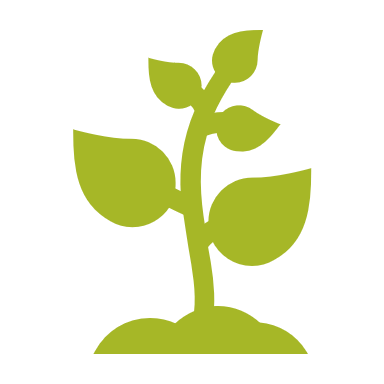 Týká se
• pěstování chmele,
• zeleniny,
• ovoce,
• cukrové řepy,
• bílkovinných plodin,
• škrobových brambor, 
• chovu ovcí a koz,
• produkci hovězího masa
• produkci mléka.
Platba vázaná na produkci
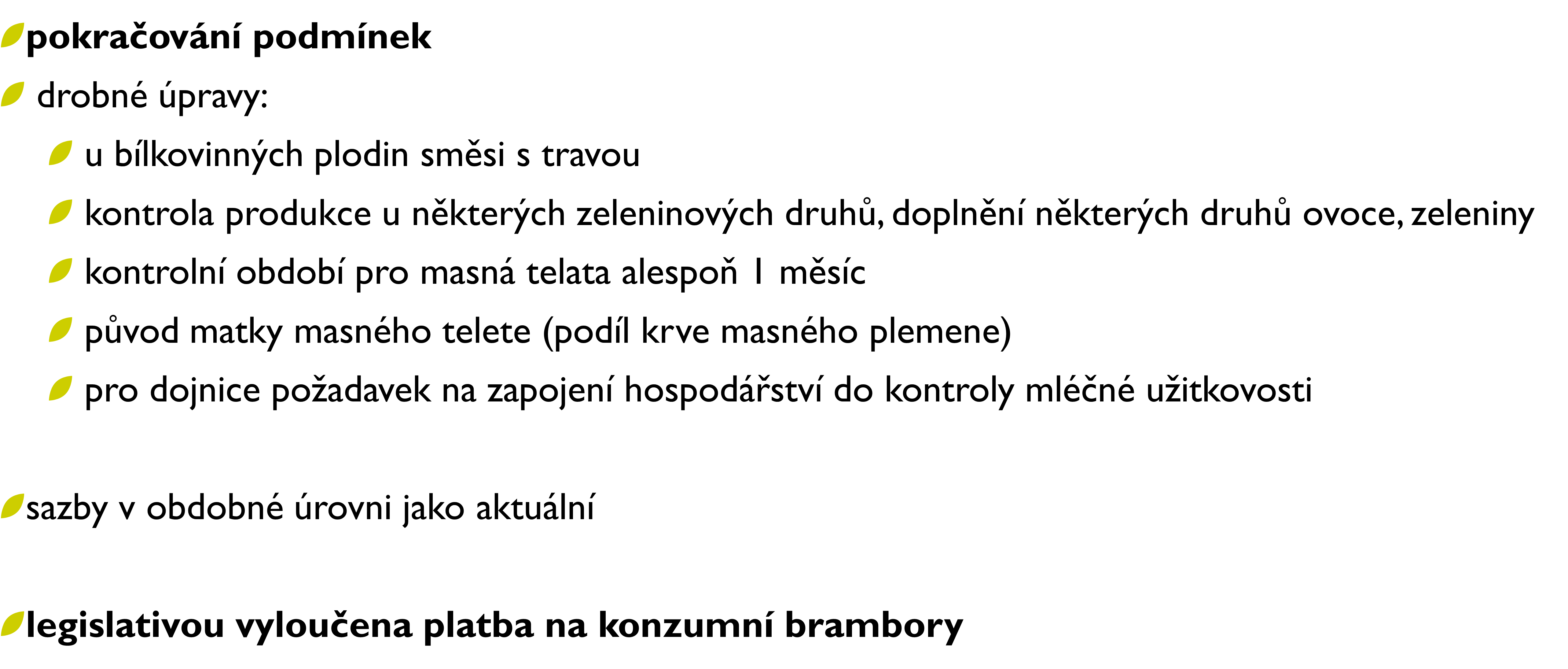 Plánované sazby přímých plateb
Sazba BISS – základní podpora					72,48 EUR/ha
Sazba pro malé zemědělce (do 4 ha)		  	  	 312,50 EUR/ha
Redistributivní platba (do 150 ha)		       		153,90 EUR/ha
Doplňková platba – mladý zemědělec	           	109 – 140 EUR /ha
Podpora příjmu vázaná na produkci chmele	       	589,25 EUR/ha
Podpora příjmu vázaná na produkci zeleniny	
Zelenina s vysokou pracností					187,09 EUR/ha
Zelenina s velmi vysokou pracností				551,79 EUR/h
Plánované sazby přímých plateb
Podpora příjmu vázaná na produkci ovoce
Ovoce s vysokou pracností									403,98 EUR/ha
Ovoce s velmi vysokou pracností							627,95 EUR/ha
Podpora příjmu vázaná na produkci mléka					136,65 EUR/ks
Podpora příjmu vázaná na chov ovcí a koz					 20,83 EUR/ks
Podpora příjmu vázaná na produkci cukrové řepy			259,12 EUR/ha
Podpora příjmu vázaná na produkci hovězího masa			128,52 EUR/ks
Podpora příjmu vázaná na produkci bílkovinných plodin	 	61,68 EUR/ha
Podpora příjmu vázaná na produkci škrobových brambor	538,33 EUR/ha
SCHÉMATA PRO KLIMA A ŽIVOTNÍ PROSTŘEDÍ
Základní celofaremní ekoplatba

dobrovolnost
stanoveny specifické podmínky pro jednotlivé zemědělské kultury
platba za výsledek, aktivitu navíc
při splnění podmínek nárok na platbu na všechny hektary podniku
Prémiová celofaremní ekoplatba
navazuje na základní celofaremní ekoplatbu
SCHÉMATA PRO KLIMA A ŽIVOTNÍ PROSTŘEDÍ
Prémiová ekoplatba

	2 podmínky k plnění zároveň:
vyčlenění plochy pásů podél vodních toků typu prémiový,
a zároveň vyčlenění neprodukční plochy ve výši 7 % z orné půdy
    podniku – liniový úhor, ochrané pásy, krajinné prvky
Precizní zemědělství
nezávislá platba, možný souběh se základní celofaremní ekoplatbou
Ekoschémata -  Podmínky způsobilosti
Příjemci jsou uživatelé půdy - zemědělci:
 evidovaní v registru zemědělské půdy (LPIS), kteří se dobrovolně zaváží   k provádění  podmínek v rámci této intervence,
 s podmínkou aktivního zemědělce,
 s minimální výměrou 1 ha zemědělské půdy,
 deklarovanou výměru musí mít evidovanou v LPIS v      příslušném kalendářním roce,
 plní minimální požadavky pro použití hnojiv a přípravků na ochranu rostlin
ZÁKLADNÍ CELOFAREMNÍ EKOPLATBA
Obecné podmínky

součástí žádosti je:
•deklarace plodin na R, U a G
•deklarace neprodukčních ploch
•deklarace ploch pro zatravnění (zatravněných)

•podmínky se posuzují vůči DPB evidovaným v LPIS na žadatele ke dni podání žádosti
•podmínky navazují na podmíněnost  x  není možné využít výjimky definované pro podmíněnost
•plánovaná sazba cca 1640 Kč/ha
ZÁKLADNÍ CELOFAREMNÍ EKOPLATBA -T
Provedení údržby
  Ponechání nepokosených ploch
  Zpětné zatravnění

  provedení seče s odklizením biomasy nebo pastva v termínu  do 31. července 
  možné posuny termínu:
ZÁKLADNÍ CELOFAREMNÍ EKOPLATBA -T
agroenvironmentálně-klimatických opatření (staré i nové) a EZ
souhlasné stanovisko OOP  
obnova trvalého travního porostu
výjimka pro likvidaci nedopasků na ploše se sklonitostí >10° 

Ponechání nepokosené plochy 3%-15% - DPB:  Na kterých probíhá seč >12ha
ZÁKLADNÍ CELOFAREMNÍEKOPLATBA -T
Zpětné zatravnění do31.října
1)zatravnění environmnetálně citlivých ploch NATURA
v1.a 2.zóně chráněných krajinných oblastí a na území národních parků,
V národních přírodních památkách, národních přírodních rezervacích, přírodních rezervacích a přírodních památkách,
Ve vzdálenosti do12m od vodního útvaru,
Ploch silně erozně ohrožených,
Podmáčených a rašelinných luk
Ploch ve 3.aplikačním pásmu nitrátově zranitelných oblastí
Ploch v lokalitách NATURA
ZÁKLADNÍ CELOFAREMNÍ EKOPLATBA -T
Týká se ploch/DPB:
Evidovaných v LPIS na žadatele ke dni podání žádosti které byly k1.4.2023 evidované v kultuře T
Následně byly přeměněny na jinou kulturu
Povinnost se váže k ploše, pokračuje v čase
ZÁKLADNÍ CELOFAREMNÍ EKOPLATBA-T
Zpětnézatravnění do 31.října
2) Zatravnění náhradou
Týká se ploch/DPB mimo ECP a NATURA
Vychází z ploch/DPB evidovaných v LPIS na žadatele v kontrolním období od data podání žádosti předchozího kalendářního roku do data podání žádosti
Rok 2023 posuzován od 1.4.2023
Které byly evidované v kultuř e T a následně byly přeměněny na jinou kulturu
Povinnost se váže k výměře a dotačnímu roku
ZÁKLADNÍ CELOFAREMNÍ EKOPLATBA -T
Zpětné zatravnění – výjimky (pro oba typy zatravnění)

Přeměna:
na ornou půdu v režimu ekologického zemědělství,
na druh ekologicky významného prvku krajinotvorný sad,
při zalesňování zemědělské půdy,
na krajinný prvek,
na plochu v režimu agrolesnictví
o výměře menší než 0,1 ha
ZÁKLADNÍ CELOFAREMNÍ EKOPLATBA - G
v období od podání žádosti do 31. října se nesníží výměra
    zemědělské kultury travní porost
nebo
tato plocha, případně její část se změní v evidenci využití půdy na
   druh zemědělské kultury trvalý travní porost, a podmínky analogicky T:
provedení seče s odklizením biomasy nebo pastvu v termínu do 31. července příslušného kalendářního roku
ponechání nepokosené plochy minimálně 3 % a nejvýše 15 % nadílu půdního bloku s výměrou větší než 12 ha
ZÁKLADNÍ CELOFAREMNÍ EKOPLATBA - R
Diverzifikace plodin
Hospodaření s organickou hmotou
Vyčlenění ochranného pásu podíl vodního toku

Diverzifikace plodin 2023
Platí dosavadní nastavení z greeningu, tzn. stejná definice plodin,
požadované počty a podíly plodin, včetně zohlednění výjimek.
ZÁKLADNÍ CELOFAREMNÍ EKOPLATBA - R
Diverzifikace plodin 2024

ozimá a jařina = 1 plodina
neaplikují se výjimky (EZ, pěstování trav)
od 4 do 30 ha alespoň 2 plodiny
od 30 do 150 ha alespoň 3 plodiny
nad 150 ha alespoň 4 plodiny
KP součást plochy plodiny
ZÁKLADNÍ CELOFAREMNÍ EKOPLATBA - R
Hospodaření s organickou hmotou

dodávání organické hmoty nejméně na 35 % výměry orné půdy
na lehkých nebo těžkých půdách je podíl 30 %
započítává se standardní orná půda, travní porosty a úhor
kontrolní období = hospodářský rok
od 1. července předchozího kalendářního roku do 30. června roku podání žádosti
ZÁKLADNÍ CELOFAREMNÍ EKOPLATBA - R
Hospodaření s organickou hmotou


  specifické postupy – přepočítací koeficienty
  součástí podmínek - evidence hnojení v elektronické formě ve
  formátu stanoveném zákonem o hnojivech
  do 31. července (?) roku podání žádosti se zpracuje výpočet pro
  vyhodnocení udržitelnosti hospodaření s organickou hmotou
Zemědělská kultura standardní orná půda (R)
Aplikace hnoje nebo separátu kejdy v dávce 25 t/ha (váhový koeficient 0,85),
 Aplikace separátu digestátu nebo tuhého digestátu v dávce 25 t/ha (váhový koeficient 0,75),
 Aplikace kompostu v dávce 15 t/ha (váhový koeficient 1,00, s výjimkou kompostů s poměrem uhlíku k dusíku nižším než 10 (váhový koeficient  0,65),
 Aplikace upravených kalů v dávce 5 t/ha (váhový koeficient 0,40),
 Aplikace kejdy nebo digestátu v dávce 20 t/ha (váhový koeficient 0,18 pro kejdu skotu, 0,15 pro fugát kejdy skotu a digestát, 0,10 pro fugát digestátu a kejdu prasat, 0,07 pro fugát kejdy prasat),
Zemědělská kultura standardní orná půda (R)
Aplikace výpalků (váhový koeficient 0,15 pro melasové výpalky zahuštěné v dávce 5 t/ha, 0,10 pro lihovarnické výpalky v dávce 20 t/ha)
 Aplikace drůbežího trusu v dávce 5 t/ha (váhový koeficient 0,30 pro drůbeží trus sušený, 0,17 pro drůbeží trus s podestýlkou, 0,13 pro drůbeží trus uleželý),
 Zapravení do půdy, případně ponechání na povrchu slámy, včetně zbytků po sklizni jetelovin a trav na semeno, luskovin apod. (váhový koeficient 0,50)
Zemědělská kultura standardní orná půda (R)
Zapravení slámy obilnin v kombinaci se souběžnou nebo následnou aplikací kejdy, digestátu nebo výpalků (navýšení váhového koeficientu pro výpočet plochy se zapravenou slámou o 0,10)
 Zapravení řepného chrástu, případně nesklizených hlavních plodin (váhový koeficient 0,25)
Zemědělská kultura standardní orná půda (R)
Pěstování meziplodin nebo plodin zasetých na úhoru, s minimálním trváním porostu po dobu 8 týdnů (váhový koeficient při zapravení do půdy, případně ponechání na povrchu nadzemní hmoty 0,20 pro meziplodiny, po kterých následuje ozimá plodina nebo pro doprovodné plodiny pěstované současně s hlavní plodinou, 0,35 pro meziplodiny po kterých následuje jarní plodina, 0,45 pro plodiny ponechané na úhoru; váhový koeficient při odvozu nadzemní hmoty 0,10),
 Zapravení do půdy nesklizeného posledního obrostu víceletých pícnin (váhový koeficient 0,20), nebo používání půdoochranných technologií strip-till, nebo přímé setí do nezpracované půdy, meziplodin či rostlinných zbytků (váhový koeficient 0,20)
Zemědělská kultura standardní orná půda (R)
Podíl 35 % (na lehkých nebo těžkých půdách 30 %, při rozdílném zastoupení se vypočítá vážený průměr) se vztahuje k výměře standardní orné půdy (kultura R), dočasných travních porostů na orné půdě (kultura G) a úhorů (kultura U).
Uvedený podíl se navýší o 0,45 procentního bodu za každé procento zastoupení brambor, cukrovky, krmné řepy nebo polní zeleniny jako je brokolice, celer, pór, rajče, zelí a tykvovitá zelenina, nebo o 0,25 procentního bodu za každé procento zastoupení kukuřice nebo polní zeleniny jako je česnek, křen, květák, mrkev, paprika nebo pastinák. 
Uvedený podíl se sníží o 0,9 procentního bodu za každé procento zastoupení jetele a vojtěšky, včetně semenářských porostů nebo o 0,7 procentního bodu za každé procento zastoupení porostů ostatních víceletých pícnin na orné půdě a trav na semeno.
ZÁKLADNÍ CELOFAREMNÍ EKOPLATBA - R
Vyčlenění ochranného pásu podél vodního toku


na veškerých dílech půdních bloků R ve vzdálenosti 
do 6 m od stálého útvaru povrchových vod
Ochranný pás:  minimálně 6 m široký
ZÁKLADNÍ CELOFAREMNÍ EKOPLATBA - R
od 1. června do 30. listopadu souvislý porost plodiny
trávy čeledi lipnicovitých nebo jejich směsi s plodinami štírovník, tolice
dětelová, vikev, chrpa, čičorka, jestřabina, vičenec, úročník, jetel plazivý,
řebříček, jitrocel nebo kmín
dusík vázající plodina je ve směsi zastoupena maximálně z 10 %
dusík vázající plodina odlišná od hlavní plodiny, se kterou pás sousedí
ZÁKLADNÍ CELOFAREMNÍ EKOPLATBA - R
údržba sečí nebo mulčování v termínu do 31. srpna,
zákaz aplikace upravených kalů, hnojiv a přípravků na ochranu rostlin
primárně neslouží jako manipulační plocha
ZÁKLADNÍ CELOFAREMNÍ EKOPLATBA - R
Vyčlenění ochranného pásu podél vodního toku

Povinné plochy vymezené v LPIS
Splnění podmínek = založení a udržování pásu na alespoň 90 % plochy
Splnění podmínek = založení a udržování pásu kombinovaného biopásu podle agroenvironmentálně klimatických opatření, přiléhajícího ke stálému útvaru povrchových vod plochou jetelotravního pásu
ZÁKLADNÍ CELOFAREMNÍ EKOPLATBA - R
Splnění podmínek = na DPB, na který byla podaná žádost na podopatření čejky chocholaté v agroenvironmentálně-klimatických opatření
Splnění podmínek = na DPB, na který byla podaná žádost na podopatření  zatravnění v agroenvironmentálně-klimatických opatření (nové)
ZÁKLADNÍ CELOFAREMNÍ EKOPLATBA - R
Výjimky pro 2023:
plocha již založených ozimých porostů, případně jařin zasetých             do 31. 3. 2023
- již založené biopásy v agroenvironmentálně-klimatických      opatření
ZÁKLADNÍ CELOFAREMNÍ EKOPLATBA-U
Evidence a údržba úhoru od data podání žádosti do 15. srpna pro 2023
další roky od 1. února do 15. srpna roku podání žádosti
nektarodárný úhor - souvislý porost plodin nejpozději do 1. června
   zastoupeny nejméně tři druhy plodin, přičemž žádná z plodin v porostu 
    nepřekročí 80 %
ZÁKLADNÍ CELOFAREMNÍ EKOPLATBA-U
s výjimkou trav čeledi lipnicovité, které v porostu nepřekročí 30 % s výjimkou 
   plodin  vázajících dusík,  které v porostu nepřekročí 50 %
porost plodin zůstane ponechán na pozemku alespoň do 15. srpna
    příslušného kalendářního roku podání žádosti a plodiny nejsou sklízeny nebo 
     paseny
zákaz aplikace upravených kalů, hnojiv a přípravků na ochranu rostlin
ZÁKLADNÍ CELOFAREMNÍEKOPLATBA-U
Zelený úhor

nejpozději do 1. června souvislý porost trávy čeledi lipnicovité, jejich směsi nebo  směsi s plodinou vázající dusík, přičemž plodina vázající dusík v porostu nepřekročí 50 %
porost zůstane ponechán na pozemku alespoň do 15. srpna následujícího kalendářního roku, 
plodiny nejsou sklízeny nebo paseny
dvouleté trvání úhoru
po 15. srpnu příslušného kalendářního roku podání žádosti žadatel
   může zapravit porost na zeleném úhoru do půdy a založit porost nový.
Ohlašování úhorů (U) a umožnění změn z kultur G a T na U
Ohlášení změny kultury na úhor (U) v roce 2023 může probíhat až do jednoho dne před podáním jednotné žádosti. Předstih jednoho dne v ohlášení
 změny kultury před dnem podání žádosti je nutný proto, aby došlo k zúčinění změny v LPIS a změna se promítla do žádosti.
Ohlašování úhorů (U) a umožnění změn z kultur G a T na U
Novela nařízení vlády č. 307/2014 Sb., umožní mimo jiné nově změny z kultur G (travní porost na orné půdě) a také z T (trvalý travní porost) na kulturu U. V případě změny z G a T na U nebude nutné fyzicky pozemek rozorávat a zakládat porost zeleného úhoru znovu.
Ohlašování úhorů (U) a umožnění změn z kultur G a T na U
V případě změny z kultury T na U je podmínkou, že se daný díl půdního bloku musí stát součástí deklarace neprodukčních ploch v rámci DZES 8 anebo ekoplatby. 
V případě, že nebude součástí této deklarace, pak se bude tato změna považovat za rozorání kultury T s příslušnými sankcemi v případě změny na environmentálně citlivých plochách („červené plochy“ v LPIS) a návaznou povinností jejich zatravnění, nebo s případnou povinností provést zatravnění za náhradu u žadatelů o ekoplatbu u T mimo oblasti environmentálně citlivých ploch.
Ohlašování úhorů (U) a umožnění změn z kultur G a T na U
Nadále bude počítána doba tzv. dozrávání kultury G nebo U s tím, že maximální doba trvání těchto kultur činí 5 let a po vypršení této lhůty dochází k překlopení do kultury T. 
Do této pětileté lhůty se však nezapočítává rok, ve kterém byla kultura U součástí deklarace ploch EFA v rámci greeningu nebo bude kultura U součástí deklarace neprodukčních ploch v rámci DZES 8 či ekoplatby.
Ohlašování úhorů (U) a umožnění změn z kultur G a T na U
Ohlášení změny z kultur G/T na U bude v LPIS umožněno poté, co novela nařízení vlády č. 307/2014 Sb., nabude účinnosti, což lze předpokládat v průběhu března 2023. 
Do této doby bude pozastaveno tzv. „dozrávání“ DPB s kulturou G a jestliže u některých DPB svítí příznak dozrání 5 let bude uživateli umožněno, aby se po nabytí novely nařízení vlády č. 307/2014 Sb. rozhodl, zda na DPB bude chtít kulturu U anebo dojde ke změně na T.
ZÁKLADNÍ CELOFAREMNÍ EKOPLATBA – R, U, G
Vyčlenění neprodukčních ploch
2 možnosti plnění:
A: vyčlenění 8 % neprodukční plochy + postupný náběh procenta
zákaz aplikace hnojiv a POR, kontrolní období, stanovený porost
alespoň 3 % pouze: krajinné prvky, úhor, ochranný pás
dále lze doplnit:
plochy s plodinami vázajícími dusík
meziplodiny (přepočítací koeficient)
bez POR a hnojiv, lze sklidit
B: vyčlenění 5 % pouze úhor, ochranný pás nebo KP
Výběr varianty záleží na žadateli
ZÁKLADNÍ CELOFAREMNÍ EKOPLATBA - S
zajištění pokryvu od 1. června do 31. října každého meziřadí a manipulačního prostoru s výjimkou nově vysazeného nebo dosazeného ovocného sadu po dobu tří let,
provádění mechanické úpravy meziřadí a manipulačního prostoru nejpozději do 31. srpna příslušného kalendářního roku,
neaplikují se herbicidy v meziřadí a manipulačním prostoru ovocného sadu
omezení na maximálně čtyři aplikace herbicidů v příkmenném pásu ovocného sadu.
ZÁKLADNÍ CELOFAREMNÍ EKOPLATBA -V
zajištění pokryvu od 1. června do 31. října každého druhého meziřadí a manipulačního prostoru s výjimkou nově vysazené nebo dosazené vinice po dobu tří let,
provádění mechanické úpravy meziřadí a manipulačního prostoru nejpozději do 31. srpna příslušného kalendářního roku,
neaplikují se herbicidy v meziřadí a manipulačním prostoru vinice
omezení na maximálně čtyři aplikace herbicidů v příkmenném pásu vinice
ZÁKLADNÍ CELOFAREMNÍ EKOPLATBA - C
provádění mechanické údržby meziřadí a manipulačního prostoru chmelnice nejpozději do 31. srpna,
neaplikují se herbicidy v meziřadí a manipulačním prostoru chmelnice,
na ploše nejméně 30 % chmelnice udržitelně hospodaří s organickou hmotou v hospodářském roce
do 31. července se zpracuje výpočet pro vyhodnocení udržitelnosti hospodaření s organickou hmotou ve chmelnici
ZÁKLADNÍ CELOFAREMNÍ EKOPLATBA – J, P
od 1. června do 31. října pokryv každého meziřadí, manipulačního prostoru a příkmenného pásu, s výjimkou nové dosadby sadu,
provádění mechanické úpravu meziřadí, manipulačního prostoru a příkmenného pásu sečí nebo pastvou, a to nejpozději do 31. srpna příslušného kalendářního roku, a neaplikují se herbicidy v meziřadí a manipulačním prostoru.
V roce předcházejícím založení porostu s víceletých produkčních plodin doplnění organické hmoty na nejméně 30 % plochy
do 31. července se zpracuje výpočet pro vyhodnocení udržitelnosti
hospodaření s organickou hmotou.
ZÁKLADNÍ CELOFAREMNÍ EKOPLATBA – D,K
Ve výmladkových plantážích se zajistí pokryv manipulačního prostoru plantáže travním porostem
neaplikují se hnojiva, upravené kaly nebo přípravky na ochranu rostlin,
obmýtí se provede nejdříve za 3 roky.

Na zemědělské kultuře školka
se provede mechanická úprava meziřadí, a to nejpozději do 31. srpna příslušného kalendářního roku, a omezená aplikace herbicidů v meziřadí na nejvýše čtyři aplikace
PRÉMIOVÁ CELOFAREMNÍ EKOPLATBA
Splnění podmínek pro poskytnutí základní celofaremní ekoplatby
Vyčlenění minimálního podílu 7 % neprodukčních ploch:
liniový úhor
krajinné prvky
ochranné pásy
Založení ochranných pásů podél vody typu prémiový
Platba se poskytne na výměru neprodukčních ploch (max. 7 %) a plochu ochranných pásů
ochranné pásy je možné započítat do limitu pro neprodukční plochy, ale výměra se zohlední do platby pouze 1x
Plánovaná sazba: cca 9000 Kč / ha
PRÉMIOVÁ CELOFAREMNÍ EKOPLATBA
Liniový úhor
Plocha porostu nektarodárného nebo zelenéhoúhoru
Minimální délka 20metrů
Minimáln íšířka 6 metrů a maximální šířka 30 metrů.
Ochranný pás podél vod typu prémiový
Podmínky stejné jako vzákladní ekoplatbě
Liší se:
Minimální šířka12metrů od hranice DPB
Hranice DPB do10 metrů od útvaru stálých povrchovýc hvod
EKOPLATBA - PRECIZNÍ ZEMĚDĚLSTVÍ
provádění hnojení způsobem plošně diferencované aplikace minerálních dusíkatých hnojiv a minerálních hnojiv s obsahem fosforu, draslíku nebo hořčíku, a to minimálně 65 % z celkového objemu hnojiv
kontrolní období = hospodářský rok
pro 2023 se zohlední aplikace, které proběhnou až po termínu účinnosti nařízení vlády
EKOPLATBA - PRECIZNÍ ZEMĚDĚLSTVÍ
do 30. listopadu se zpracuje bilance dusíku
výsledná průměrná bilance dusíku nepřekročí 60 kg N/ha zemědělské půdy v daném hospodářském roce
platba se poskytuje na plochu plodiny, na které probíhá plošně diferencované aplikace hnojiv
Plánovaná sazba: cca 1080 Kč / ha
EKOPLATBA - PRECIZNÍ ZEMĚDĚLSTVÍ
Podmínky plošně diferencované aplikace:
hnojení na základě:
průběžné celoplošné diagnostiky stavu porostů s využitím senzorových měření
připravených aplikačních map dle dálkového průzkumu Země,
výnosových map či map výnosového potenciálu
rozborů půdy. Rozbory vzorků půdy provede osoba odborně způsobilá, která má osvědčení o akreditaci
EKOPLATBA - PRECIZNÍ ZEMĚDĚLSTVÍ
dat sesbíraných on-the-go půdními senzory, s podporou tvorby map zásobenosti příslušné živiny
vyhodnocení potřeby hnojení
stanovení alespoň dvou různých dávek hnojiv pro plochy s různou mírou výnosnosti
provedení aplikace mechanizací řízené GNSS signálem, přičemž změna dávky probíhá automaticky řídícím terminálem.
EKOPLATBA - PRECIZNÍ ZEMĚDĚLSTVÍ
K příslušné ploše se vede karta dílu půdního bloku s informacemi o:
	názvu a výměře plodiny
	názvu aplikovaného hnojiva, datu aplikace hnojiva a výměře, na které 	proběhla aplikace hnojiva
	množství aplikovaného hnojiva, průměrné aplikované dávce hnojiva v 	t/ha, včetně přívodu živin v kg/ha
	minimální a maximální aplikované dávce hnojiv
	postupu, jakým byla minimální a maximální dávka stanovena		použité mechanizaci
EKOPLATBA - PRECIZNÍ ZEMĚDĚLSTVÍ
Kontrole se předkládá
předpisová mapa ploch v elektronické formě ve formátech Shapefile.
	záznamová mapa ploch v elektronické formě v proprietárním formátu
	daného terminálu (pro případ kontroly konvertovaného do formátu
	Shapefile).
 záznamová mapa obsahuje informace:
	o aplikované a cílové dávce
	uvedení množství dávky, data, času a zeměpisných souřadnic
PODMÍNĚNOST
PPH bez zásadních změn
Standardy (DZES) rozšířeny na 9 oblastí, snaha pokračování
podmínek
POZOR!
DZES 5 (eroze) – od roku 2024 rozšíření MEO a SEO
sladění s protierozní vyhláškou
diskutovány možnosti rozšíření nabídky půdoochranných
technologií, případně dílčí rozdělení kategorií erozní ohroženosti
Přehled environmentálních opatření II. pilíře SZP
Environmentální opatření od roku 2023
Ve volné krajině, tj. mimo prioritní oblasti, bude povinností žadatele vstoupit do           nadstavbového titulu pro prioritní oblasti (Ochrana modrásků, Suché stepní trávníky a vřesoviště, Ochrana chřástala polního, Podmáčenné a rašelinné louky), je-li na daném dílu půdního bloku vymezen.
Nebude tedy umožněn vstup do základního titulu Obecná péče o extenzivní louky a pastviny. 
Nově bude umožněno vstoupit to titulu Málo úživné pastviny a Platba na výsledek, která je aplikována pouze na vytipované DPB na území CHKO Železné hory.
Agroenvironmentálně-klimatická opatření (AEKO)
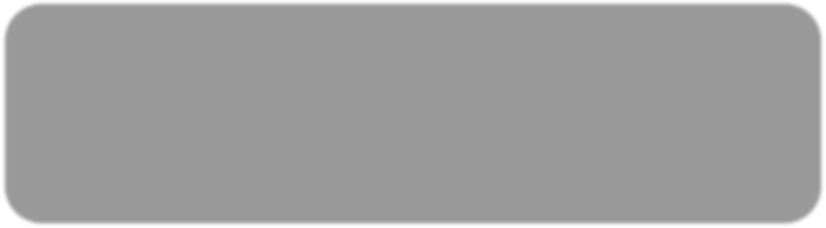 Opatření je realizováno formou pětiletých závazků.

Umožněn souběh opatření AEKO dle NV 75/2015 Sb. a nového AEKO 2023+.

Nově umožněno hospodařit souběžně v režimu konvenční produkce a EZ (oddělená produkční jednotka).
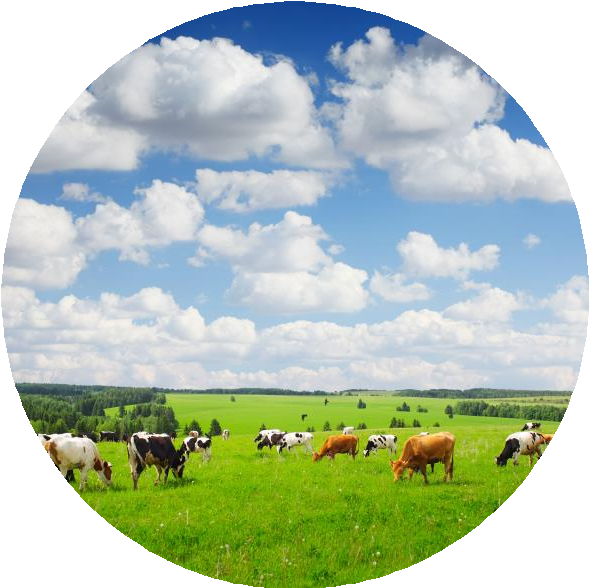 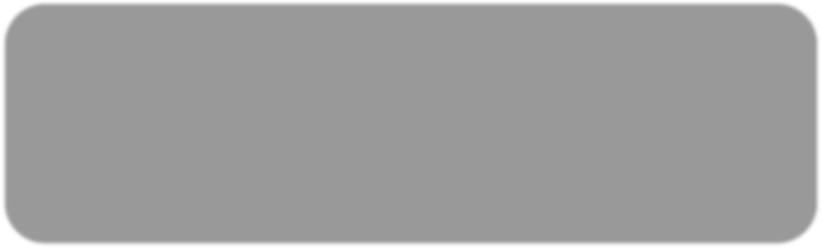 Žadatel:
•	musí dodržovat pravidla podmíněnosti uvedená v nařízení vlády o stanovení některých podmínek pravidel podmíněnosti plateb zemědělcům
•	musí dodržovat podmínky minimálních požadavků pro použití hnojiv a POR, na DPB vedených v LPIS na žadatele
Agroenvironmentálně-klimatická opatření (AEKO)
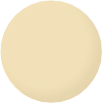 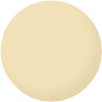 Zatravňování orné půdy
Ošetřování extenzivních travních porostů Pěstování meziplodin

Krajinotvorné sady

Biopásy
Ochrana čejky chocholaté
Druhově bohaté pokrytí orné půdy Integrovaná produkce
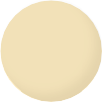 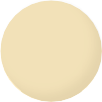 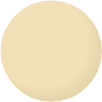 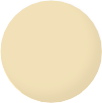 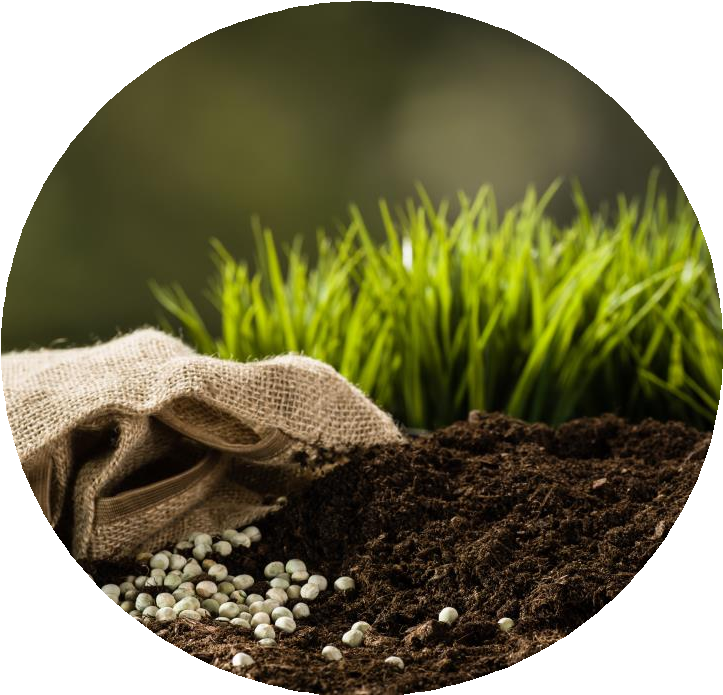 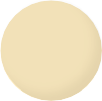 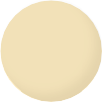 Podpatření Zatravňování orné půdy
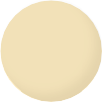 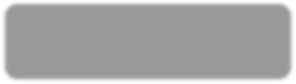 Dotace je vyplácena na ha zatravněného DPB.
TITULY:
Zatravňování orné půdy běžnou směsí Zatravňování orné půdy druhově bohatou směsí Zatravňování orné půdy regionální směsí
Zatravňování orné půdy podél vodního útvaru běžnou směsí Zatravňování orné půdy podél vodního útvaru druhově bohatou směsí Zatravňování orné půdy podél vodního útvaru regionální směsí
Zatravňování orné půdy v infiltračních oblastech – nový titul, nová vrstva v LPIS
Zatravňování drah soustředěného odtoku
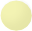 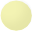 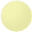 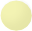 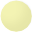 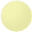 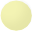 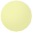 Souběh
•	Při souběhu s oblastmi, kde zvláštní právní předpis zakazuje hnojit,
dochází k odpočtu ve výši 95 EUR/ha.
•	Při souběhu s oblastmi, kde zvláštní právní předpis zakazuje hnojit
průmyslovými hnojivy, dochází k odpočtu ve výši 56 EUR/ha.
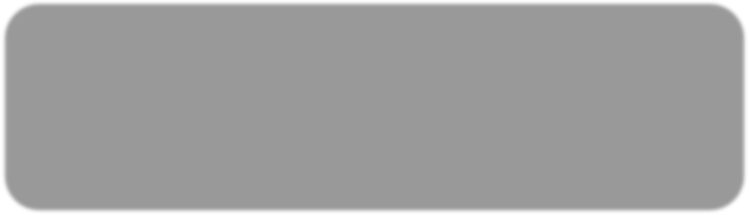 Kombinovatelnost
•	s EZ – travní porost, trvalý travní porost
(platba se poskytne jen na AEKO)
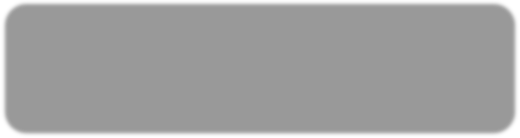 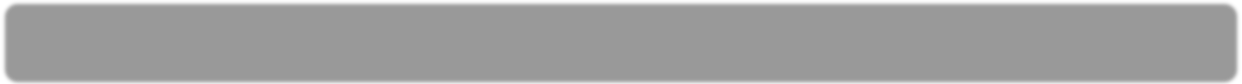 •	povinnost založit do 31. 5. travní porost čistosevem nebo do podsevu a dále provádět údržbu porostu sečí do 31. 7. a do 31. 10., přičemž nově je umožněno přepasení již v 1. roce závazku, a to od 15. září.
Podpatření Ošetřování extenzivních travních porostů
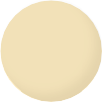 TITULY:
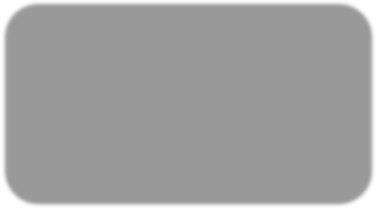 povolena změna:
•	titulu z hnojené na nehnojenou
variantu (MVL, HSL)
•	z titulu ZÁKL do ostatních titulů
– nové ZCHÚ, OP NP nebo
Natura 2000
•	z titulu ZÁKL do titulu PnV
Obecná péče o extenzivní louky a pastviny (ZÁKL)
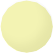 Mezofilní a vlhkomilné louky hnojené/nehnojené (MVLH/MVLN)
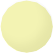 Horské a suchomilné louky hnojené/nehnojené (HSLH/HSLN)
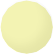 PRIORITNÍ
OBLASTI
Trvale podmáčené a rašelinné louky (PODM)
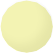 Ochrana modrásků (MODR)

Ochrana chřástala polního (CHŘÁSTAL)
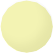 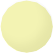 VOLNÁ KRAJINA
Suché stepní trávníky a vřesoviště (SSTaV)
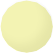 Málo úživné pastviny (MÚP) – nový titul

Druhově bohaté pastviny (DBP)

Platba na výsledek (PnV) – nový titul v CHKO Železné hory, seznam indikačních druhů
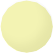 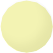 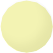 Podpatření Ošetřování extenzivních travních porostů
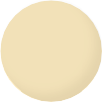 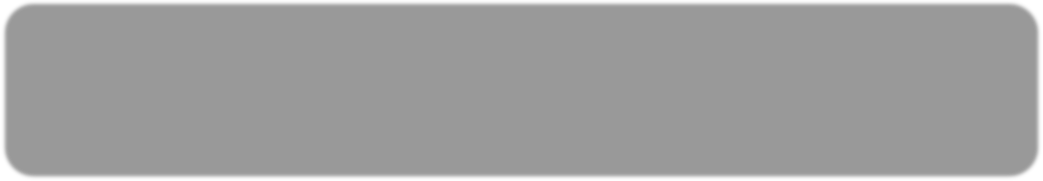 *Při souběhu s oblastmi, kde zvláštní právní předpis zakazuje hnojit, dochází k odpočtu ve výši
95 EUR/ha (PnV – 57 EUR/ha). Při souběhu s oblastmi, kde zvláštní právní předpis zakazuje hnojit
průmyslovými hnojivy, dochází k odpočtu ve výši 56 EUR/ha (PnV – 34 EUR/ha).
**V případě, že bude na dílu půdního bloku povoleno orgánem ochrany přírody přihnojení travního
porostu, bude v daném roce docházet k odpočtu ve výši 95 EUR/ha.

Kombinovatelnost
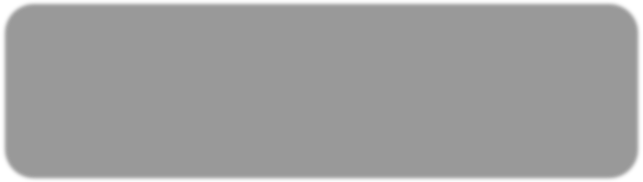 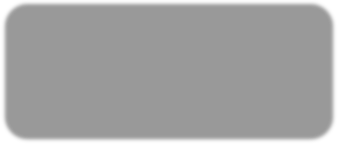 Dotace je vyplácena na ha DPB
se zemědělskou kulturou trvalý travní porost.
•	s EZ – trvalý travní porost (u určitých titulů samostatné platby při souběhu s EZ)
•	s ALS – silvopastevní (platba se poskytne na AEKO i ALS)
Environmentální opatření od roku 2023
Meziplodiny (nové podopatření)
2 tituly 
Meziplodiny proti utužení půdy
Meziplodiny pro zlepšení struktury půdy, u nichž jsou stanoveny odlišné specifické směsi osiv.
ad a) na způsobilých dílech půdních bloků, které se nacházejí na vymezeném území ve vrstvě utužení půdy.
- založit od 20. června do 30. září porost meziplodiny a ponechat tento porost na dílu půdního bloku do 31. ledna následujícího kalendářního roku, přičemž nesmí být porost meziplodiny mechanicky ani chemicky omezován v růstu.
Environmentální opatření od roku 2023
Od 1. února do 30. dubna následujícího kalendářního roku je povinností  žadatele zapravit porost meziplodiny do půdy, s výjimkou použití bezorebných technologií.
Na plochu s pěstovanými meziplodinami je zakázána aplikace hnojiv a přípravků na ochranu rostlin.
Krajinotvorné sady (dříve v EZ)
Plnění podmínek spočívá především v udržování bylinného pokryvu jednou ročně sečením či spasením a provedení udržovacího řezu stromů jednou za závazek.
umožněna pastva zvířat a případná dosadba stromů, přičemž žadatel nesmí aplikovat herbicidy, fungicidy a insekticidy, s výjimkou aplikace ekologických přípravků na ochranu rostlin a bodové aplikace herbicidů u nově dosazovaných stromů.
Environmentální opatření od roku 2023
BIOPÁSY
krmný nebo o nektarodárný biopás osetý specifickou směsí osiv
šíře nejméně 6 a nejvýše 24 metrů, v souvislé délce nejméně 50 metrů, o souhrnné ploše nejvýše 50 % rozlohy dílu půdního bloku, po okrajích nebo uvnitř DPB ve směru orby
nejméně 50 metrů od dálnice, silnice 1. nebo 2. třídy, nebo od dalšího biopásu uvnitř DPB
nově možné založit kombinovaný biopás sloužící k podpoře populace koroptve polní
skládá z jednoletého krmného biopásu o šíři nejméně 6 metrů a nejvýše 24 metrů, a na něho navazujícího podélně po delším okraji víceletého jetelotravního pásu o šíři nejméně 18 metrů a nejvýše 24 metrů
zakázána aplikace hnojiv a přípravků na ochranu rostlin
Environmentální opatření od roku 2023
Ochrana čejky chocholaté
Vymezeno v LPIS jako hnízdiště čejky chocholaté
založit porost směsí definovaných plodin od 16. června  do 15. července
porost plodin musí být ponechán bez zásahu zemědělskou nebo jinou technikou do 31. října
zapraven do půdy od 1. listopadu do 31. prosince
Plocha hnízdiště musí být následně zabezpečena proti zásahu zemědělskou technikou od 1. ledna do 15. června
Zakázána aplikace přípravků na ochranu rostlin
Na plochu s druhově bohatou směsí osiv je zakázána aplikace hnojiv a přípravků na ochranu rostlin
Environmentální opatření od roku 2023
Integrovaná produkce ovoce
Stejné podmínky jako v minulém období – podporované druhy ovoce, hustota výsadby, zákaz používání stanovených účinných látek
Nově bude žadatel provádět rozbory ovoce v průběhu závazku pouze ve 2 kalendářních letech za účelem zjištění obsahu sledovaných těžkých kovů a provádět každoročně rozbory ovoce za účelem stanovení a zjištění dodržení limitu obsahu reziduí pesticidů.
Podopatření Integrovaná produkce ovoce(460 EUR/ha)
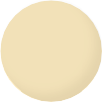 Dotace je vyplácena na ha se zemědělskou kulturou ovocný sad.
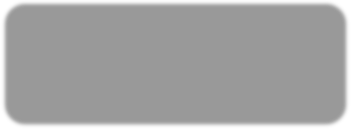 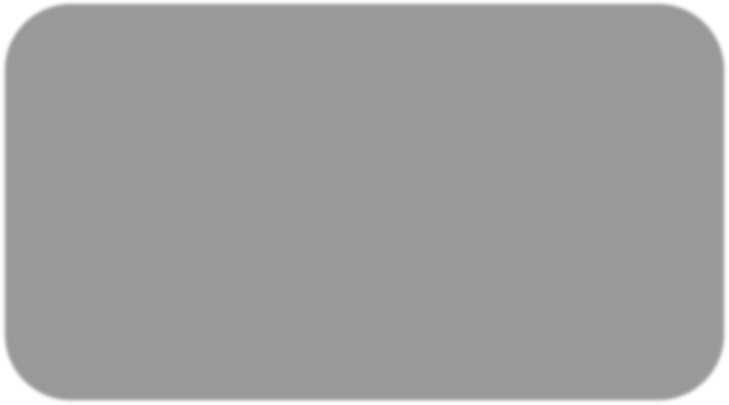 •	nová povinnost provedení odběru/rozboru ovoce v průběhu závazku pouze ve 2 kalendářních letech za účelem zjištění obsahu sledovaných těžkých kovů
•	nová povinnost provedení každoročního odběru/rozboru ovoce za účelem stanovení a zjištění dodržení limitu obsahu reziduí pesticidů
•	nová povinnost zajištění v prvním roce závazku (nejpozději do 31. ledna roku následujícího po podání žádosti o zařazení) odběru vzorků půdy a účelem zjištění obsahu sledovaných těžkých kovů
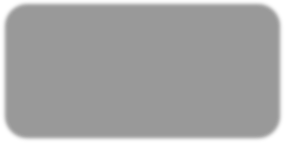 nově podporovaný ovocný druh:
brusnice chocholičnatá
(kanadská borůvka)
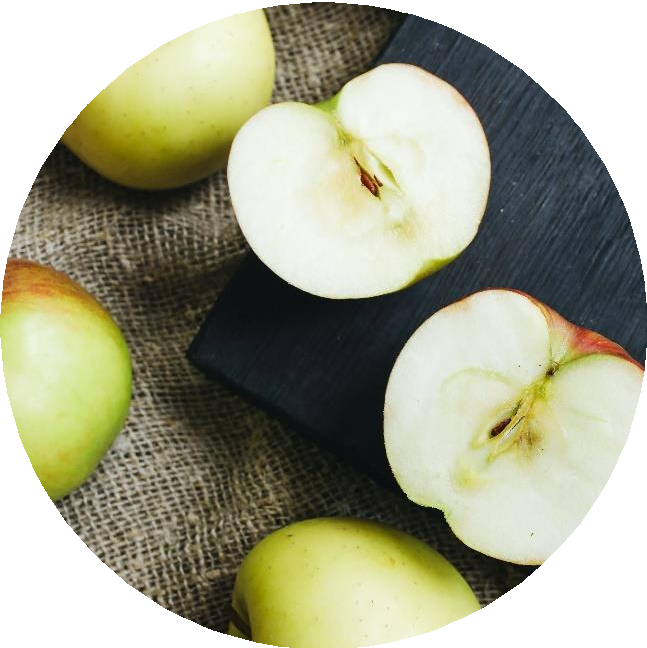 Podopatření Integrovaná produkce révy vinné
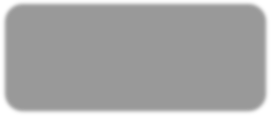 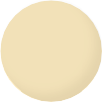 Dotace je vyplácena na ha se zemědělskou kulturou vinice.
Tituly:
Základní titul (334 EUR/ha) Nadstavbový titul (672 EUR/ha)
Doplňkové platby
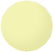 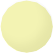 •	248 EUR/ha (zelené hnojení)
•	110 EUR/ha (úplný zákaz aplikace herbicidů)
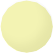 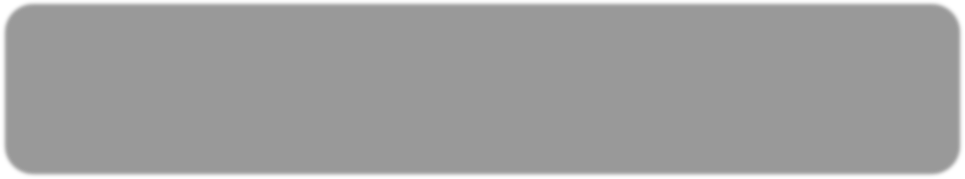 •	nově od druhého roku trvání závazku odstranit a zlikvidovat odumřelé keře révy vinné nebo jejich části nejpozději do 15. května následujícího kalendářního roku
•	nově neaplikovat herbicidy v meziřadí a manipulačním prostoru vinice (Podmínka se nevztahuje na bodové ošetření duálních hostitelů Stolburu.)
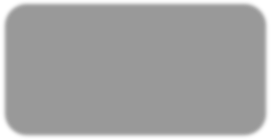 Mladé výsadby do 3 let – odpočet o 333/417 EU/ha
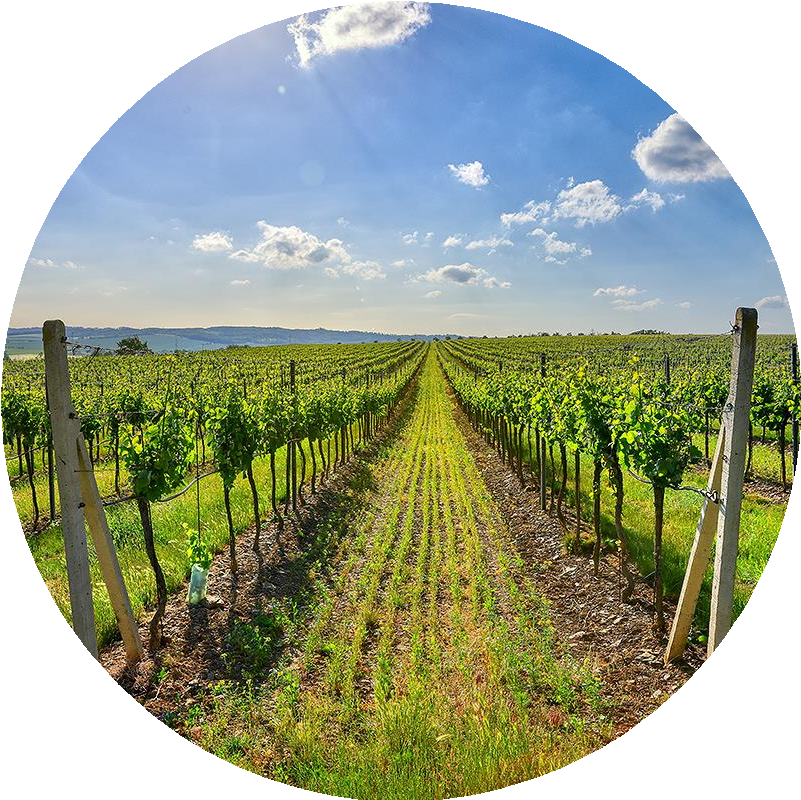 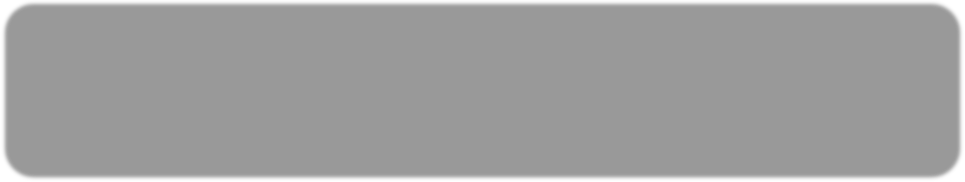 Doplňkové platby (nově)
•  založit do 31. října v neozeleněném meziřadí porost z vybraných druhů bobovitých, lipnicovitých či jiných dvouděložných rostlin nebo směsí plodin, a dále ponechat porost v meziřadí minimálně do 31. března následujícího kalendářního roku
•  dodržet podmínku úplného vyloučení aplikace herbicidů v příkmenném pásu vinice
Podopatření Integrovaná produkce révy vinné
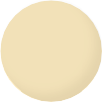 Tituly:
Základní titul
•	BEZE ZMĚNY
Nadstavbový titul
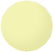 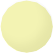 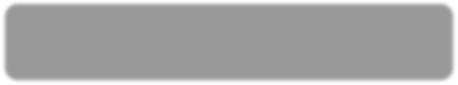 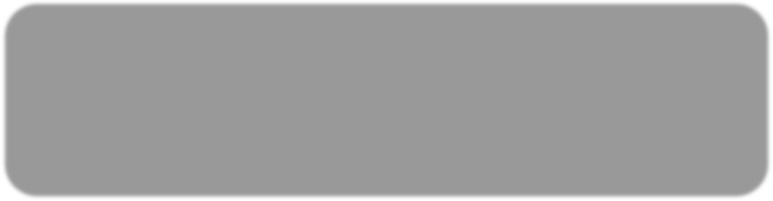 •	provést každoročně max. 6 aplikací konvenčních POR proti plísni révové,
•	provést každoročně max. 6 aplikací konvenčních POR proti padlí révovému,
•	je-li prováděno ošetření proti šedé hnilobě, provést každoročně
proti šedé hnilobě minimálně 2 aplikace EZ POR
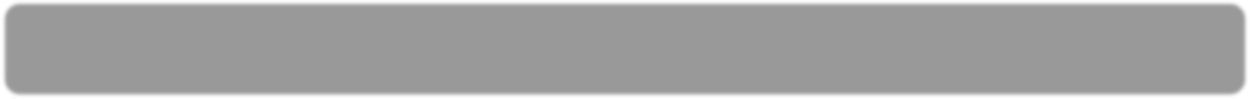 • provést každoročně maximálně tři aplikace herbicidů v příkmenném pásu vinice
• provést za celé období trvání závazku nejvýše 12 aplikací herbicidů v příkmenném pásu vinice
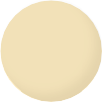 Podopatření Integrovaná produkce zeleniny, víceletých
produkčních plodin, brambor a jahodníku
TITULY:
Integrovaná produkce zeleniny
(460 EUR/ha)
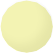 Integrovaná produkce víceletých produkčních plodin
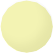 Integrovaná produkce brambor (nově) Integrovaná produkce jahodníku
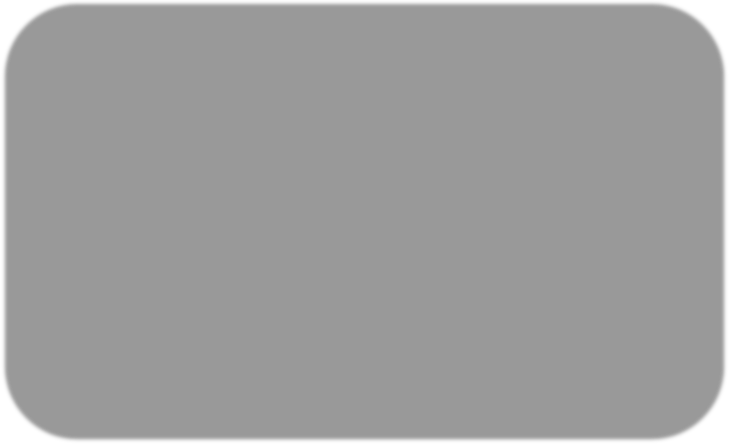 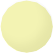 •	nová povinnost provedení odběru/rozboru plodů v průběhu závazku pouze ve 2 kalendářních letech za účelem zjištění obsahu sledovaných těžkých kovů
•	nová povinnost provedení každoročního odběru/rozboru plodů za účelem stanovení a zjištění dodržení limitu obsahu reziduí pesticidů
•	nová povinnost zajištění v prvním roce závazku (nejpozději do 31. ledna roku následujícího po podání žádosti o zařazení) odběru vzorků půdy a účelem zjištění obsahu sledovaných těžkých kovů
•	nová povinnost absolvování školení
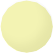 Kombinovatelnost
•	s ALS – silvoorebný (platba se poskytne jen na plochu s pěstovanými plodinami, nikoli na ochranný pás podél dřevin)
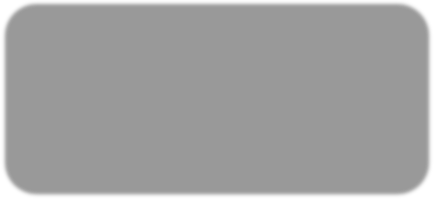 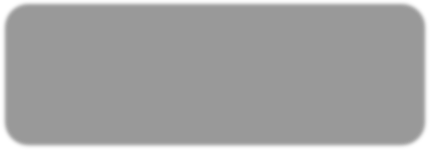 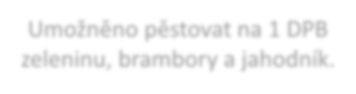 Umožněno pěstovat na 1 DPB
zeleninu, brambory a jahodník.
Titul Integrovaná produkce zeleniny
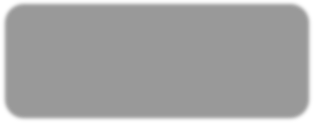 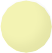 Dotace je vyplácena na ha se zemědělskou kulturou standardní orná půda.
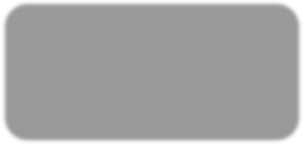 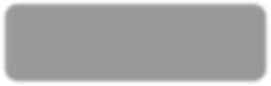 nově podporované druhy
zeleniny:
kozlíček polní (polníček) roketa setá (rukola)
aktualizace číselníku
plodin
Titul Integrovaná produkce víceletých
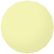 produkčních plodin
Specifické podmínky titulu:
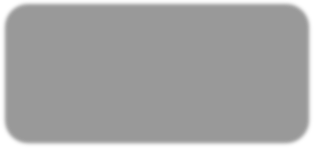 Dotace je vyplácena na ha se zemědělskou kulturou plocha s víceletými produkčními plodinami.
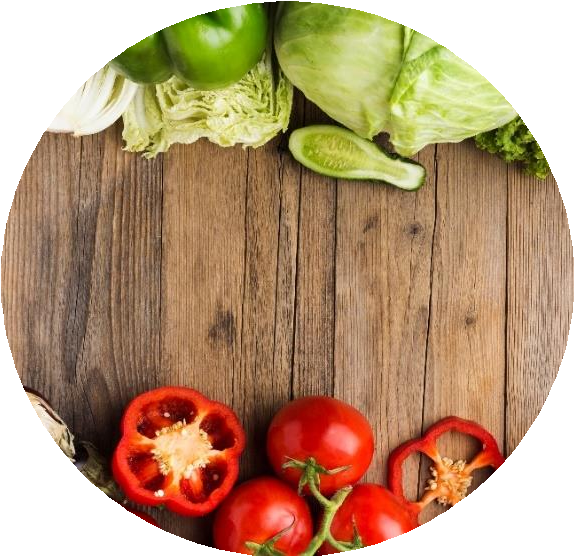 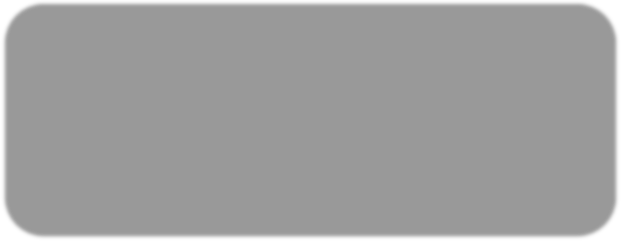 •	aplikovat povinně před výsadbou hnůj
•	provést každoročně maximálně dvě aplikace herbicidů
•	vést a zaznamenávat do karty DPB datum výsadby
a sklizně
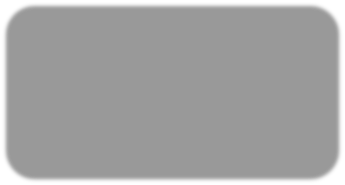 podporované druhy zeleniny: chřest
křen selský
reveň kadeřavá (rebarbora)
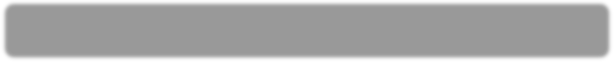 •	umožněn souběh AEKO (z. kultura P) a EZ (z. kultura R)
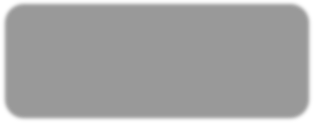 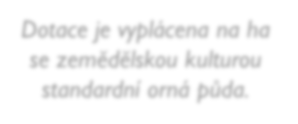 Dotace je vyplácena na ha se zemědělskou kulturou standardní orná půda.
Titul Integrovaná produkce jahodníku
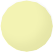 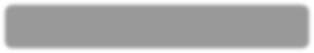 •	BEZE ZMĚNY
Titul Integrovaná produkce brambor
• provést výsadbu brambor na DPB nebo jeho části, na kterém byla pěstována předplodina, nebo hlavní plodina s meziplodinou, nebo na kterém bylo aplikováno tuhé nebo kapalné statkové hnojivo nebo tuhé organické hnojivo (komposty), přičemž předplodina nebo meziplodina byla zapravena do půdy jako zelené hnojení
• používat  minimálně  na  50  %  plochy  DPB  zařazených  v  příslušném kalendářním roce do titulu pro předčasné ukončení vegetace alternativní metodu s vyloučením desikantů
• provést za celé období trvání závazku nejvýše 3 aplikace insekticidů proti mandelince bramborové, přičemž první aplikace bude provedena vždy EZ POR (do počtu 3 aplikací nejsou započítány EZ POR)
• provést  za  celé  období  trvání  závazku  nejvýše  30  aplikací  konvenčních fungicidů  proti  plísni  bramborové,  přičemž  počet  aplikací  EZ  POR  není omezen
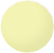 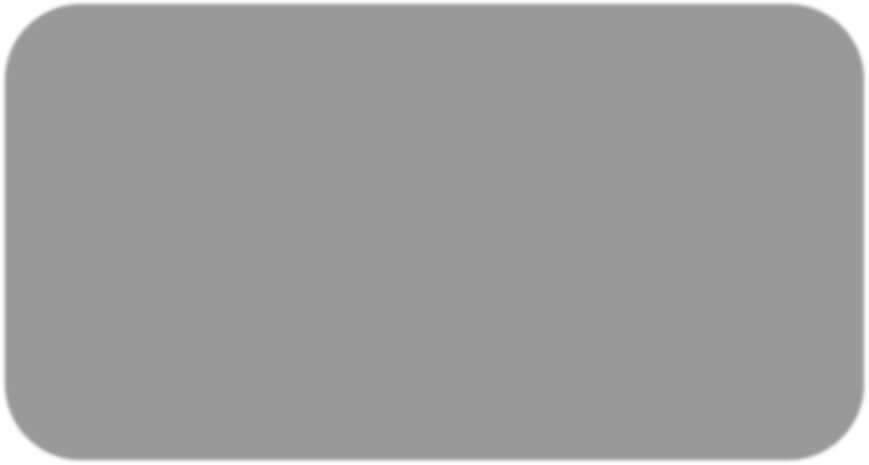 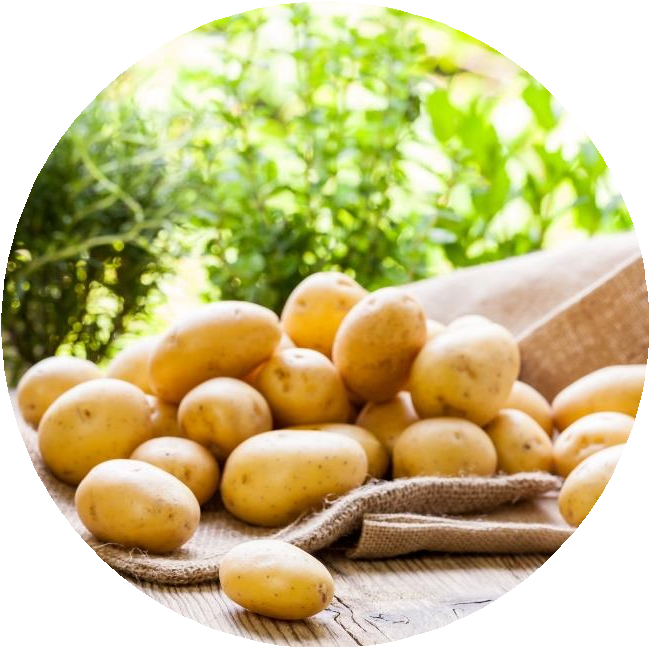 Environmentální opatření od roku 2023
Druhově bohaté pokrytí orné půdy (nové podopatření)
Přispívá primárně k vytváření zdrojů potravy pro hmyz
založit každoročně na nejvýše 50 % výměry příslušného DPB, na kterou žádá o dotaci, porost specifické směsi osiv, a to do 30. dubna (v prvním roce trvání závazku do 31. května).
Po vzejití porostu je možné do 15. června mechanické ošetření za účelem likvidace plevelů
následně provádí mechanickou údržbu v termínu od 15. září do 14. října
musí být zapraven do půdy od 15. října do 31. prosince
Environmentální opatření od roku 2023
Integrovaná produkce révy  vinné
2 tituly - základní a nadstavbová ochrana vinic, které se liší např. v podmínkách aplikace prostředků na ochranu rostlin.
Povinnosti:
 dodržovat zákaz používání stanovených účinných látek,
 omezení počtu aplikací vyjmenovaných přípravků na ochranu rostlin,
povinné aplikace přípravků na ochranu rostlin a pomocných látek povolených k použití v systému ekologického zemědělství 
stanovené postupy údržby vinic. 
Nově bude mít žadatel možnost žádat o doplňkovou platbu pokud založí porost v neozeleněném meziřadí nebo neprovede aplikaci herbicidů v příkmenném pásu vinice
Environmentální opatření od roku 2023
Integrovaná produkce zeleniny, chřestu, jahodníku a brambor
K vyjmenovaným zelením přibyly nově i konzumní brambory
Dotace je dále vyplácena na ha dílu půdního bloku se zemědělskou kulturou plocha s víceletými produkčními plodinami, na kterém žadatel pěstuje chřest
Nutno dodržovat zákaz používání stanovených účinných látek
Nově bude žadatel provádět rozbory plodů v průběhu závazku pouze ve 2
kalendářních letech za účelem zjištění obsahu sledovaných těžkých kovů, provádět každoročně rozbory plodů za účelem stanovení a zjištění dodržení limitu obsahu reziduí pesticidů a bude muset absolvovat školení
Environmentální opatření od roku 2023
Ve Strategickém plánu SZP je v rámci AEKO navrženo nové podopatření 
Omezení používání pesticidů v OPVZ na orné půdě. 
Vzhledem k současné notifikaci procesu národního programu na omezení aplikace POR v povodí vodárenských nádrží bude toto opatření spuštěno až od roku 2024.
EKOLOGICKÉ ZEMĚDĚLSTVÍ
Opatření je realizováno formou pětiletých závazků
Nově možné hospodařit souběžně v režimu konvenční produkce
Žadatel:
  musí být zemědělský podnikatel a registrovaný ekologický podnikatel
  obhospodařuje min. 0,5 ha zemědělské půdy evidované v LPIS
  musí dodržovat požadavky Cross Compliance
  dodržovat minimální požadavky na hnojiva a přípravky na ochranu rostlin
  bude povinen zúčastnit se alespoň jednou za dobu závazku školení o vhodných   praktikách v EZ
EKOLOGICKÉ ZEMĚDĚLSTVÍ
Dodržování minimální intenzity 0,3 VDJ/ha v období od 1.6. do 30.9.. Do intenzity se nově zařadili i jelenovití
U podopatření  Pěstování zeleniny, speciálních bylin - Nově bude do tohoto titulu zařazeno pěstování brambor
Novou podmínkou je také prokazování stanovených minimálních výnosů vlastní produkce. Větší finanční podpora bude směřovat pro malé ekologické podnikatele, kteří obhospodařují zemědělskou půdu v celkové rozloze do 6 ha.
Ekologické zemědělství (EZ)
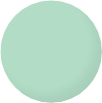 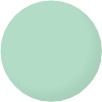 Trvalý travní porost

Orná půda
Pěstování zeleniny, speciálních bylin a jahodníku
Pěstování víceletých pícnin
Pěstování trav na semeno Pěstování ostatních plodin
Pěstování travního porostu na orné půdě

Trvalé kultury
Intenzivní sady
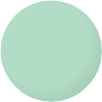 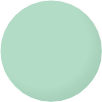 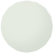 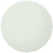 Ostatní sady
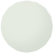 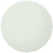 Vinice
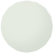 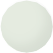 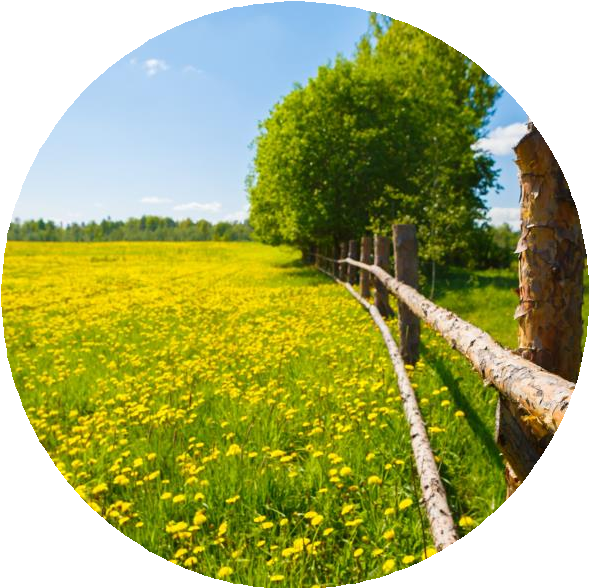 Chmelnice
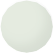 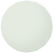 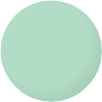 trvalý travní porost

•	

Intenzita chovu hosp. zvířat

min. intenzita hospodářských zvířat chovaných dle zákona o EZ činí 0,3 VDJ / 1 ha TTP (v období od 1.6. do 30.9.)
s výjimkou:
•	výměry DPB zařazeného do titulu Trvale podmáčené a rašelinné louky, Ochrana modrásků a Ochrana chřástala polního, a
•	výměry DPB, který se nachází alespoň z 50 % v oblastech
1. a 2. zón CHKO, v MZCHÚ nebo v zónách soustředěné péče
o přírodu v NP
•	nově se započítávají i jelenovití (stáří nad 1 rok - koef. 0,30 VDJ)

•	poskytnutí dotace je dále podmíněno provedením stanovené údržby travního porostu sečením nebo pastvou a likvidací nedopasků, ve stanovených termínech do 31.7. a do 31.10.
Dotace na zemědělskou půdu s druhem zemědělské kultury
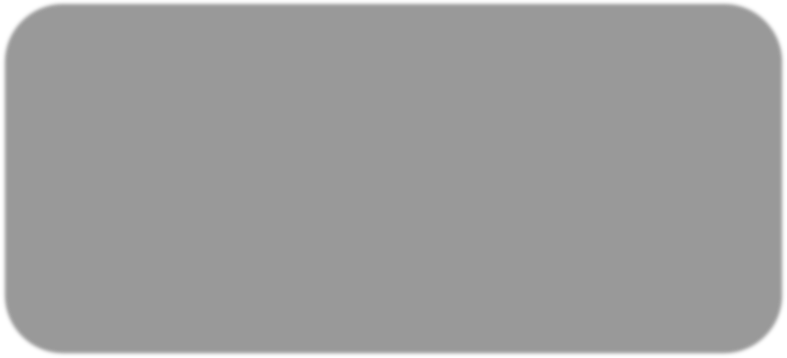 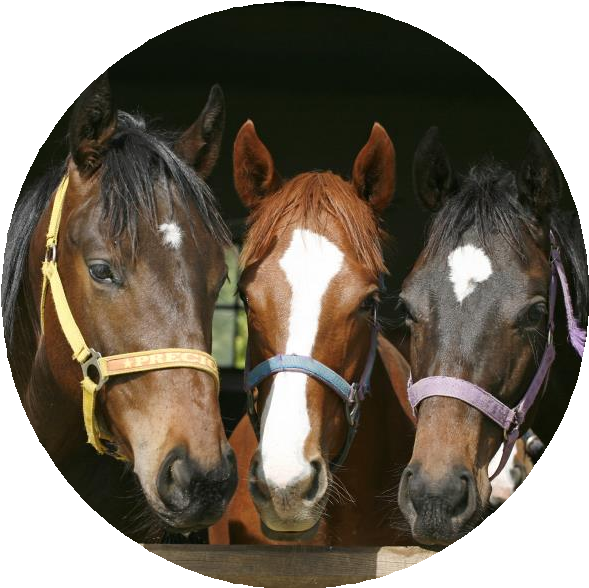 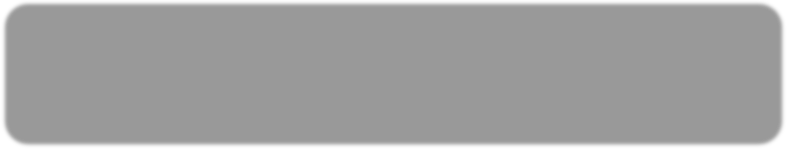 Dotace na zemědělskou půdu s druhem zemědělské kulturytrvalý travní porost
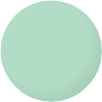 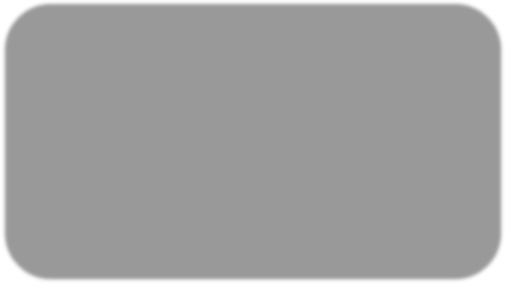 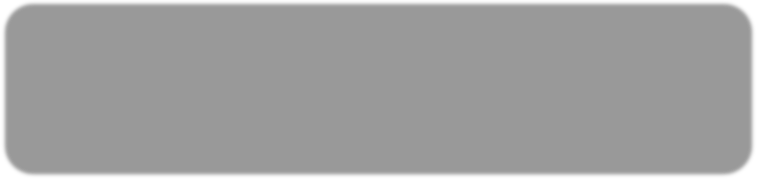 Souběh	Kombinovatelnost
•	Při souběhu s oblastmi, kde zvláštní právní předpis úplně zakazuje hnojit nebo zakazuje hnojit průmyslovými hnojivy, dochází
k odpočtu ve výši 34 EUR/ha.
•	s AEKO – Zatravňování orné půdy
(platba se poskytne jen na AEKO)
•	s AEKO – OETP – viz tabulka
•	s ALS – silvopastevní (platba se poskytne na EZ i ALS)
Kombinovatelnost s AEKO - OETP
Dotace na zemědělskou půdu s druhem zemědělské kulturystandardní orná půda
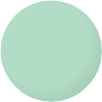 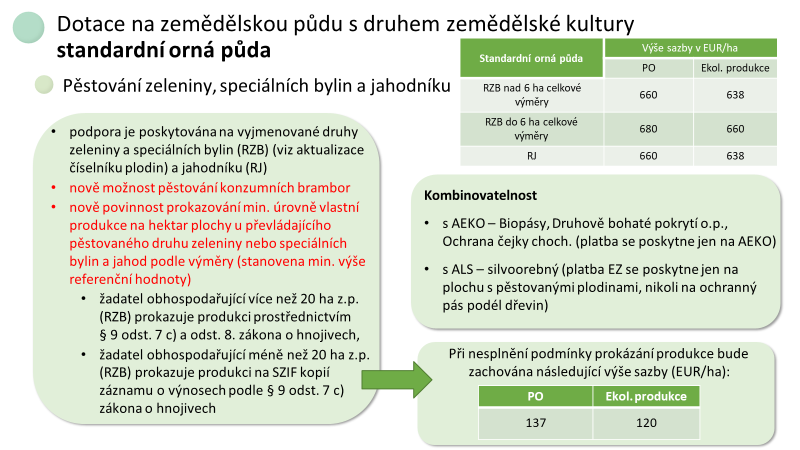 Zlepšující netržní plodiny (ZNP)
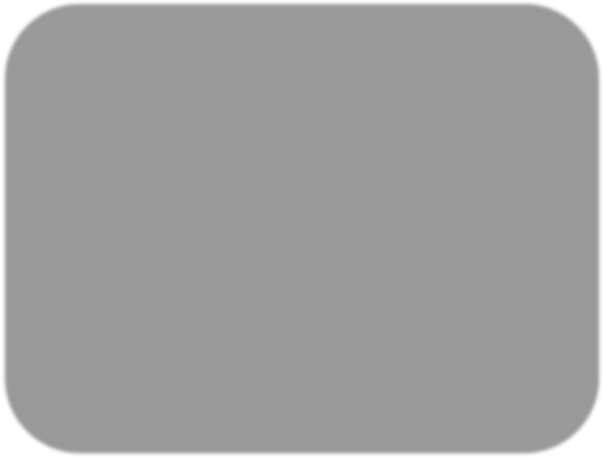 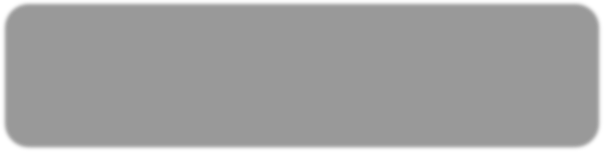 •	umožněno plnit podmínku pěstování ZNP na minimálně 20 % výměry při hospodaření na standardní orné půdě souhrnně za závazky
v opatření EZ dle NV 76/2015 Sb. a za nové závazky EZ 2023+
•	napočítává se souhrnná výměra, na kterou je podána žádost o poskytnutí dotace na pěstování zeleniny a speciálních bylin, pěstování ostatních plodin a pěstování víceletých pícnin
•	pokud je podána žádost o dotaci na pěstování víceletých pícnin nebo jsou pěstovány plodiny ze seznamu víceletých plodin, lze započítat jejich výměru do výměry ke splnění podmínky pěstování ZNP na min. 20 % výměry
2 varianty ZNP
•	letní varianta (vysít do 31. 7., ponechat do 10. 9.)
•	ozimá varianta (vysít do 6. 9., ponechat do 31. 10.)
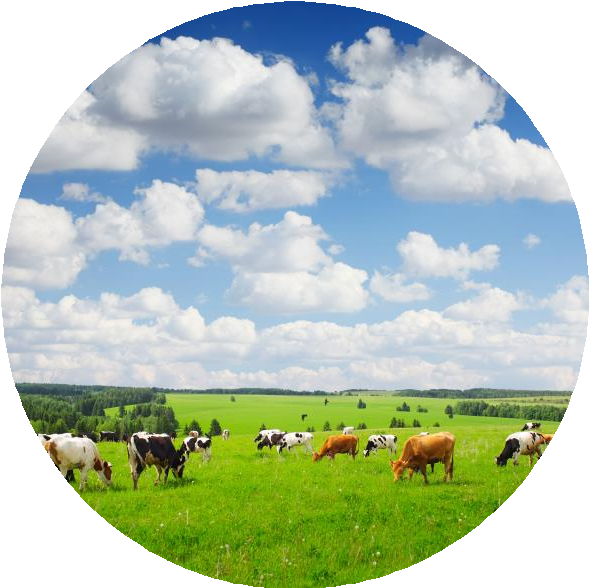 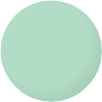 standardní orná půda

Pěstování víceletých pícnin (nově)

•  podpora je cílena na pěstování víceletých pícnin jako hlavní plodiny, sklizení a odvezení produkce z dílu půdního bloku
•  seznam podporovaných víceletých pícnin
•  případné přepasení se provádí nejdříve 31.10.
Dotace na zemědělskou půdu s druhem zemědělské kultury
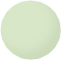 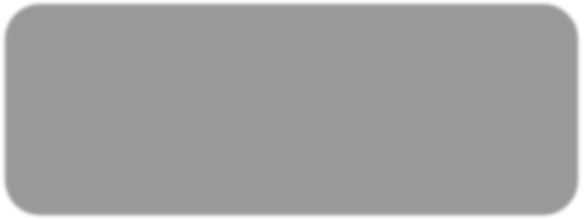 Kombinovatelnost
•	s AEKO – Biopásy, Druhově bohaté pokrytí o.p.,
Ochrana čejky choch. (platba se poskytne jen na AEKO)
•	s AEKO – Zatravňování orné půdy (platba se poskytne
jen na AEKO)
•	s ALS – silvoorebný (platba EZ se poskytne jen na plochu s pěstovanými plodinami, nikoli na ochranný pás podél dřevin)
Pěstování trav na semeno
•  podpora je cílena na pěstování množitelského porostu trav, ze kterých žadatel hodlá získávat semeno
•  zákaz provádění pastvy
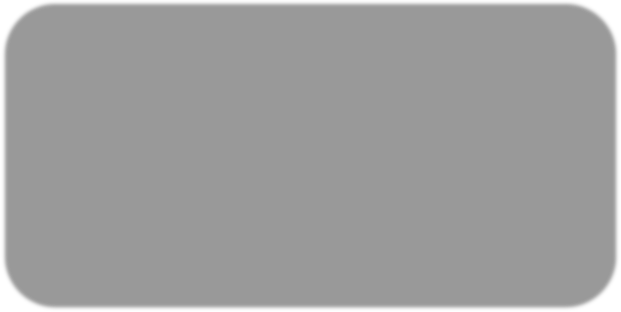 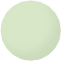 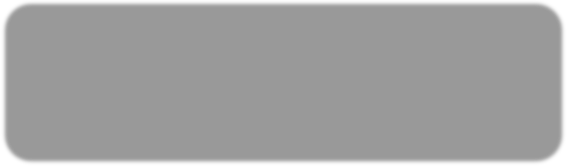 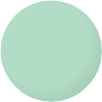 standardní orná půda
Pěstování ostatních plodin
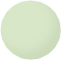 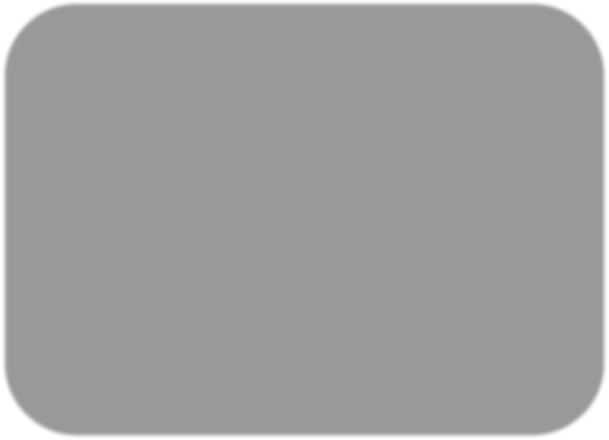 •	podpora není poskytována pouze na šťovík kyselý (s výjimkou Rumex OK2) a rod ozdobnice
•	nově povinnost prokazování min. úrovně vlastní produkce na hektar plochy u převládající pěstované plodiny podle výměry (stanovena min. výše referenční hodnoty)
Kombinovatelnost
•	s AEKO – Biopásy, Druhově bohaté pokrytí o.p.,
Ochrana čejky choch. (platba se poskytne jen na AEKO)
•	s ALS – silvoorebný (platba EZ se poskytne jen na plochu s pěstovanými plodinami, nikoli na ochranný pás podél dřevin)
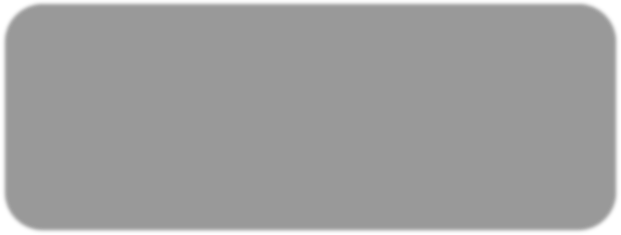 •	žadatel obhospodařující více než 20 ha z.p. prokazuje produkci prostřednictvím § 9 odst. 7 c) a odst. 8. zákona o hnojivech,
•	žadatel obhospodařující méně než 20 ha z.p. prokazuje produkci na SZIF kopií záznamu o výnosech podle § 9 odst. 7 c) zákona o hnojivech
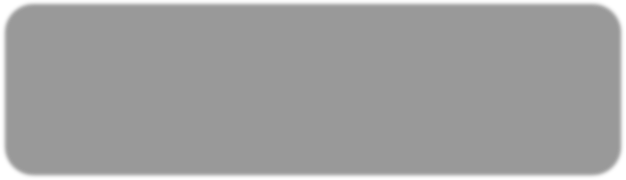 Při nesplnění podmínky prokázání produkce bude
zachována následující výše sazby (EUR/ha):
Dotace na zemědělskou půdu s druhem zemědělské kulturytravní porost
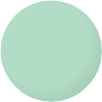 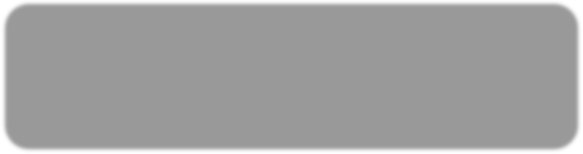 •	dotace je podmíněna údržbou travního porostu, a to 2x ročně sečením nebo pastvou včetně likvidací nedopasků, ve stanovených termínech do 31.7. a do 31.10.


Kombinovatelnost
•	s AEKO – Zatravňování orné půdy (platba se poskytne jen na AEKO)
•	s ALS – silvoorebný (platba EZ se poskytne jen na plochu s pěstovanými plodinami, nikoli na ochranný pás podél dřevin)
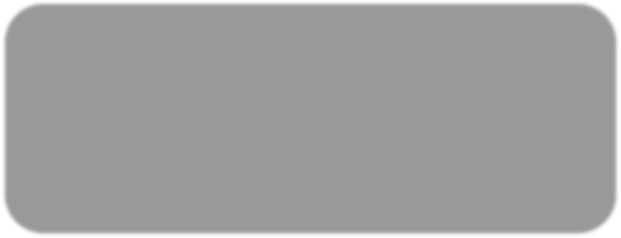 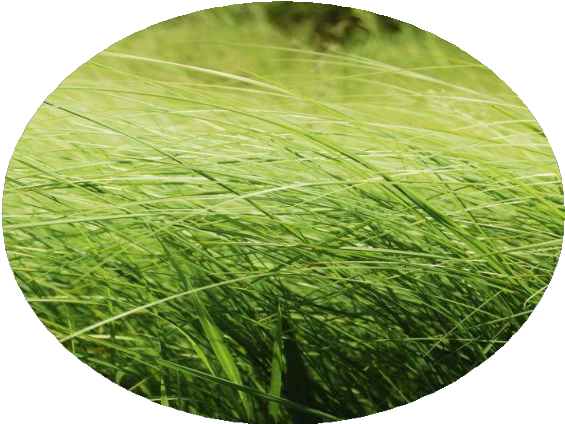 Dotace na zemědělskou půdu s druhem zemědělské kulturyovocný sad, vinice a chmelnice
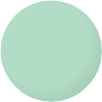 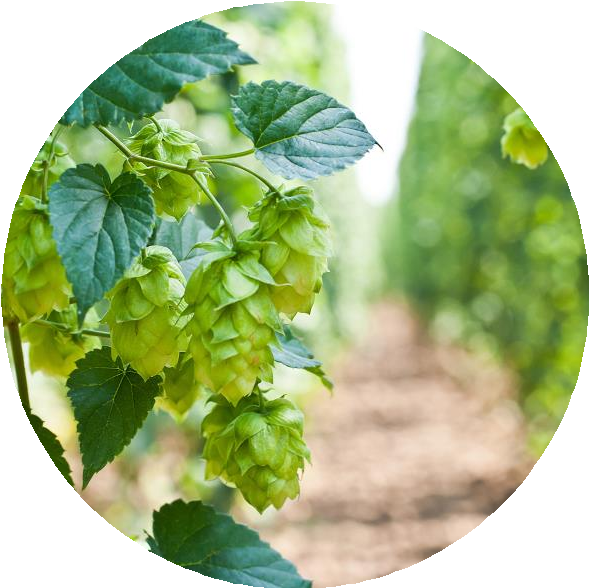 Intenzivní sad, ostatní sad
•	prokazování stanovených minimálních výnosů
vlastní produkce u každého pěstovaného
ovocného druhu (stanovena min. výše referenční
hodnoty)
•	doložit na SZIF nejpozději do 31. ledna
následujícího kalendářního roku
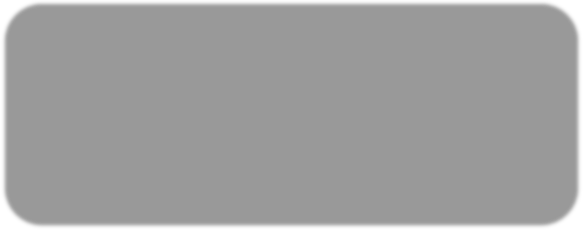 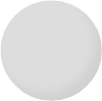 Dobré životní podmínky zvířat (DŽPZ)
Zlepšení stájového prostředí v chovu dojeného skotu – dojnice a telata do 2 měsíců věku (nově)
(60 EUR/VDJ)
•	nově umožněno vstoupit do tohoto titulu i chovatelům v režimu EZ

Zvýšení obranyschopnosti v chovu prasat vakcinací (AMR) (nové opatření)

• umožněno vstoupit do tohoto opatření i chovatelům v režimu EZ
•	podpora vyjmenovaných kategorií prasat - odstavená selata, prasničky, prasnice a výkrm (evidovaná v IS)
     ke dni podání žádosti musí být zachovány min. 3 VDJ prasat
          dle imunizačního programu stanoven pro daný chov seznam
      patogenů, proti kterým bude možné prasata vakcinovat
•	vakcinuje se proti vyjmenovaným původcům infekčních onemocnění prasat během retenčního období (tj. od 1.6. do posledního dne měsíce února násl. kalendářního roku)
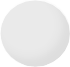 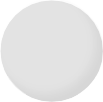 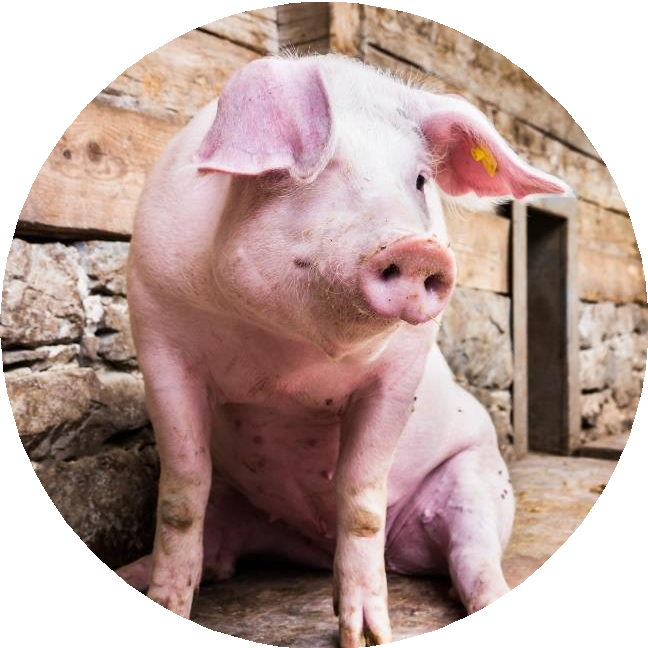 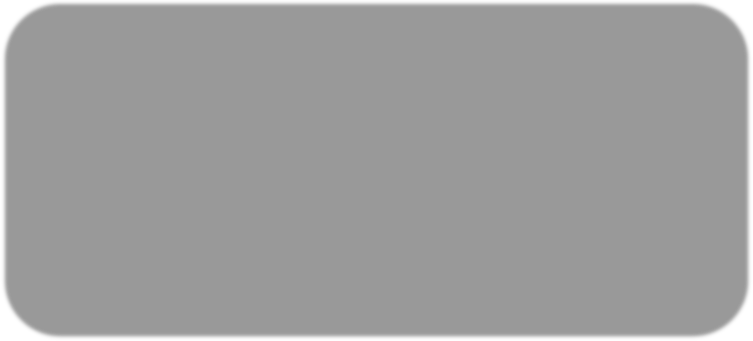 ZVÝŠENÍ OBRANYSCHOPNOSTI V CHOVU PRASAT VAKCINACÍ
Cílem je snížit používání antimikrobik v chovu prasat na základě podávání vakcín a omezovat tak rizika pro zdraví zvířat i konzumentů potravin pocházejících od těchto zvířat.
Žadatel:
chovatel vyjmenovaných kategorií prasat (odstavená selata, prasničky, prasnice a nově výkrm) evidovaných v informačním systému ústřední evidence hospodářských zvířat; 
u jednotlivých kategorií bude nutná evidence v IZR
chová ke dni podání žádosti minimálně 3 VDJ prasat evidovaných v ústřední evidenci hospodářských zvířat
plní podmínky jednotlivých titulů v období od 1. března příslušného kalendářního roku,
ZVÝŠENÍ OBRANYSCHOPNOSTI V CHOVU PRASAT VAKCINACÍ
za který má být dotace poskytnuta, do posledního dne měsíce února následujícího kalendářního roku („doba závazku“) na celém hospodářství, na kterém chová hospodářská zvířata, která jsou předmětem dotace
dodržuje podmínky všech standardů a aktů kontroly podmíněnosti
chová veškerá hospodářská zvířata tak, aby nedocházelo k jejich týrání nebo usmrcování nepovoleným způsobem
dle imunizačního programu pro daný chov stanoví seznam patogenů, proti kterým bude možné prasata vakcinovat
vakcinuje proti vyjmenovaným původcům infekčních onemocnění prasat
ANC – OBLASTI S PŘÍRODNÍMI A JINÝMI OMEZENÍMI
Žadatel:
 uživatel půdy evidované v LPIS v oblastech ANC splňující podmínku aktivního zemědělce
 minimální plocha pro vstup je 1 ha zemědělské půdy
Základní členění ANC:
horská oblast (H)
ostatní oblast (O)
specifická oblast (S)
Sazby jsou rozlišeny na 2 faremní systémy, a to na základě výpočtu intenzity chovu hosp. zvířat, kam jsou nově započítáváni i jelenovití):
faremní systém živočišná výroba (≥ 0,3 VDJ ha z.p.)
faremní systém rostlinná výroba (< 0,3 VDJ ha z.p.)			Degresivita plateb
OBLASTI NATURA 2000 NA ZEMĚDĚLSKÉ PŮDĚ
Vymezené oblasti
Platba na TTP
Stejné podmínky jako v minulém období

Výše dotace: 
Na území NP se poskytuje sazba ve výši 56 EUR/ha trvalého travního porostu
Na území 1. zóny CHKO se poskytuje sazba ve výši 95 EUR/ha trvalého
travního porostu
AGROLESNICTVÍ (nové opatření)
Pěstování dřevin na jednom pozemku spolu se zemědělskými plodinami na orné půdě (systém silvoorebný) nebo na travních porostech (silvopastevní). Na orné půdě jsou dřeviny vysázeny v řadách, mezi kterými jsou pěstovány zemědělské plodiny. Na travních porostech jsou vysazovány roztroušeně tak, aby mohly být travní porosty standardně ošetřovány. Dřeviny mohou vytvořit i skupinu, aby byl zajištěn stín pro pasoucí se zvířata.

Dřeviny v agrolesnických systémech rozčleňují velké půdní bloky, podporují zadržení vody, zabraňují vodní a větrné erozi, odnosu půdy v případě přívalových dešťů, poskytují stín pasoucím se zvířatům, zvyšují podíl organické hmoty v půdě, snižují emise skleníkových plynů pohlcováním CO2 a ukládáním uhlíku v dřevní hmotě či půdě a pomáhají zajistit úkryt a potravu druhům vázaných na zemědělskou krajinu, ať už se jedná o opylovače, ptáky či drobné savce.
Agrolesnické systémy (ALS)
Silvoorebný – R, G

Kombinovatelnost
•	s AEKO – IPZJB, Meziplodiny
•	s EZ – RZB, ROP, Pěstování trav a víceletých pícnin (platba se poskytne jen na plochu s pěstovanými plodinami, nikoli na ochranný pás podél dřevin)

Silvopastevní - T

Kombinovatelnost
•	s AEKO – OETP (ZÁKL)
•	s EZ – Trvalý travní porost
(platba se poskytne na ALS i EZ/AEKO)
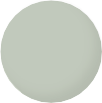 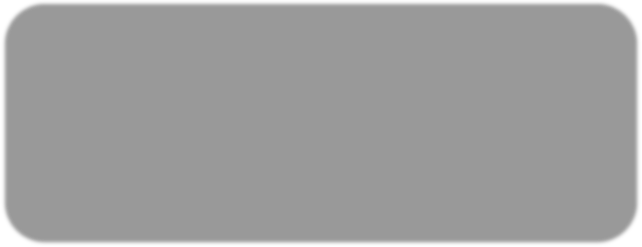 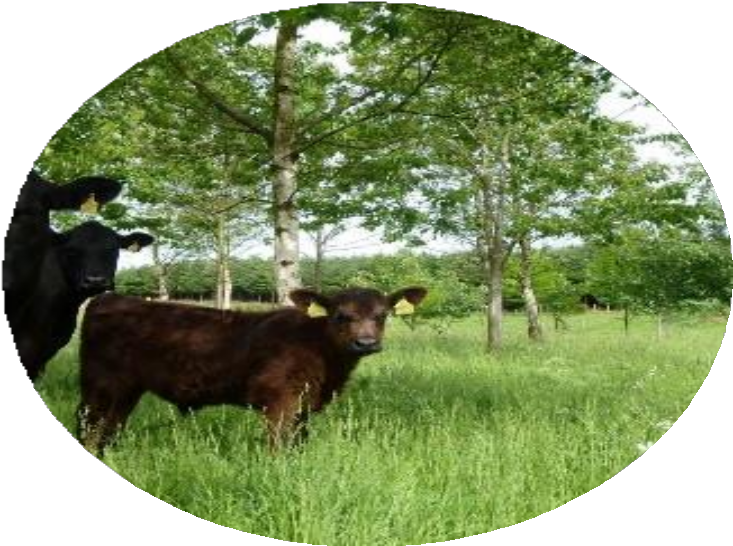 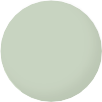 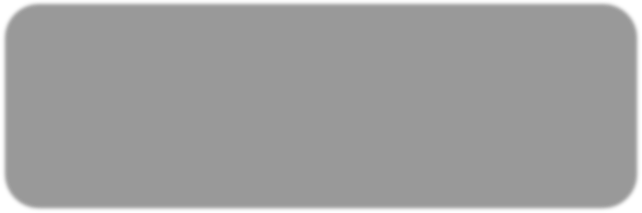 Agrolesnické systémy (ALS)
Ohlášení
•	do 15. května
•	uvádí se nejvyšší předpokládaná výměru ZP, na které je zakládán ALS

Žádost o dotaci na založení
•	do 30. 11. v roce, kdy byl ALS založen
•	seznam DBP, vč. uvedení kultury (R, G, T)
•	projekt vč. dokladů o původu dřevin
•	souhlasná stanoviska OOP

Žádost o zařazení pro dotaci na péči
•	spolu se žádostí o dotaci na založení
•	na 5 kalendářních let (1.1. následujícího roku
po založení ALS do 31. 12. pátého roku)
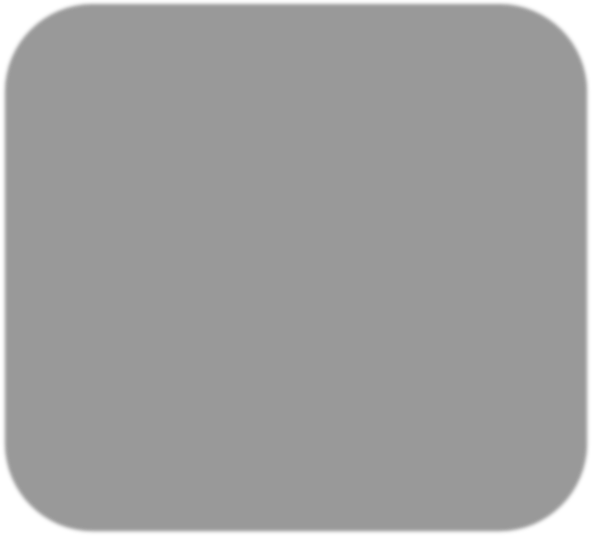 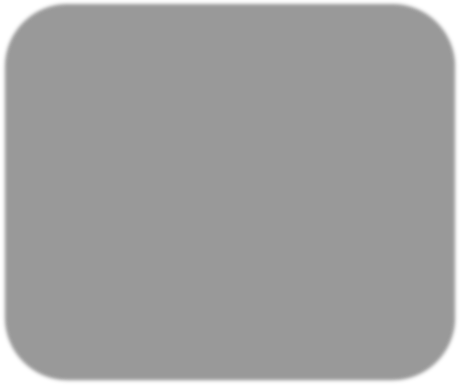 Souhlasné stanovisko OOP
•	při zakládání ALS v oblastech soustavy Natura 2000 – soulad se směrnicí 2009/147/ES (Směrnice EP a Rady o ochraně volně žijících ptáků) a směrnicí 92/43/EHS (Směrnice Evropské komise
o stanovištích)
•	souhlas s použitím vybraných
druhů dřevin ve výsadbě
Agrolesnické systémy (ALS)
Silvoorebný – vybrané podmínky

•	liniová výsadba
•	schválená šířka ochranných pásů dřevin 1 – 6 m
•	rozestupy mezi těmito pásy 10 – 100 m
•	možnost zápočtu těchto pásů do neprodukčních ploch
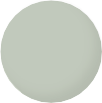 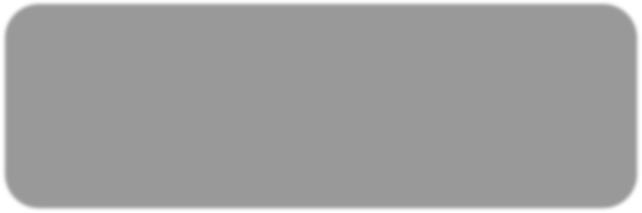 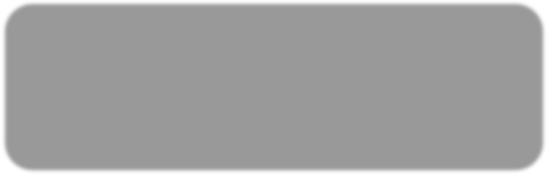 Výsadba
• 100 ks/ha
• více jak 50 % druhy lesních dřevin
• max. 40 % jednoho druhu dřeviny
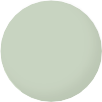 Silvopastevní – vybrané podmínky

•	roztroušená výsadba – dřeviny rovnoměrně rozptýleny
po DPB
•	mohou vytvořit skupinu – viz metodika, nejvýše
1 skupina/ha
•	možnost započíst dřeviny, které na DPB byly před
výsadbou ALS
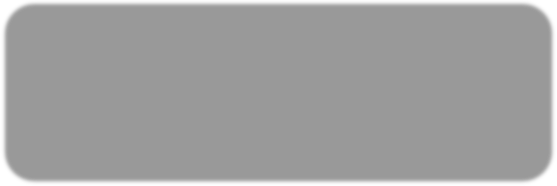 Péče po dobu 5 let
• min. 75 ks/ha
• provádění řezů
• zajištění ochrany dřevin
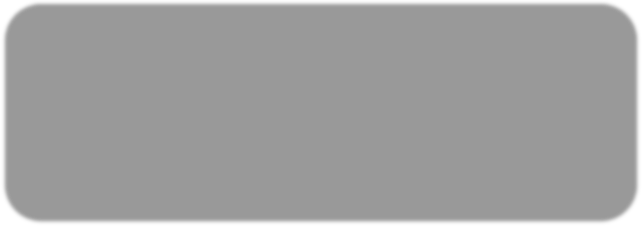 ZALESŇOVÁNÍ ZEMĚDĚLSKÉ PŮDY
Podrobné podmínky budou součástí Nařízení vlády
LESNICKO-ENVIRONMENTÁLNÍ PLATBY – BIODIVERZITA A GENOFOND
Cílem je zachování porostního typu hospodářského souboru v oblastech Natura 2000 a v ZCHÚ nebo habitatových stromů v hospodářských lesích (nové opatření)
Kompenzovány jsou zvýšené náklady a snížené výnosy vyplývající ze zachování vybraných porostních typů hospodářských souborů (jedlový, dubový, bukový, ostatní listnaté,– výmladkový les)
Žadatelé:
vlastníci, nájemci, pachtýři a vypůjčitelé lesů a jejich sdružení a spolky (u opatření na genofond mohou žádat i státní podniky)
Výše dotace: Zachování porostního typu hospodářského souboru 195 EUR/ha
Zachování habitatových stromů 143 EUR/ha
Genofond 71 EUR/ha
LESNICKÁ PROJEKTOVÁ OPATŘENÍ
Opatření:
  Investice do obnovy kalamitních ploch
  Investice do ochrany melioračních a zpevňujících dřevin
  Vodohospodářská opatření v lesích
  Neproduktivní investice v lesích
  Přeměna porostů náhradních dřevin
Povinné požadavky na hospodaření
Mezi vybrané směrnice a nařízení EU, na základě jejichž ustanovení jsou stanoveny povinné požadavky na hospodaření, jsou nově zařazeny:
Směrnice Evropského parlamentu a Rady 2000/60/ES, kterou se stanoví rámec pro činnost Společenství v oblasti vodní politiky (rámcová vodní směrnice)
požadavky částečně navazují na současné podmínky DZES 3 Ochrana podzemních vod proti znečištění,
Směrnice Evropského parlamentu a Rady 2009/128/ES, kterou se stanoví rámec pro činnost    Společenství za účelem dosažení udržitelného používání pesticidů (pesticidová směrnice)
Povinné požadavky na hospodaření
Požadavky částečně navazují na současné minimální požadavky podle přílohy č. 3 nařízení vlády č. 79/2007 Sb.
Naopak v rámci podmíněnosti nebudou zahrnuty některé současné požadavky:
Směrnice Rady 2008/71/ES, o identifikaci a evidování prasat,
Nařízení Evropského parlamentu a Rady (ES) č. 1760/2000, o systému identifikace a evidence skotu, o označování hovězího masa a výrobků z hovězího masa a o zrušení nařízení Rady (ES) č. 820/97,
Nařízení Rady (ES) č. 21/2004, o stanovení systému identifikace a evidence ovcí a koz a o změně nařízení (ES) č. 1782/2003 a směrnic 92/102/EHS a 64/432/EHS,
Nařízení Evropského parlamentu a Rady (ES) č. 999/2001, o stanovení pravidel pro prevenci, tlumení a eradikaci některých přenosných spongiformních encefalopatií.
SYSTÉM PODMÍNĚNOSTI
Systém kontrol a případného snížení plateb za nedodržení povinných požadavků na hospodaření nebo podmínek standardů DZES zůstává nezměněn.
Snížení plateb je ukládáno v závislosti na kritériích pro hodnocení zjištěného porušení – rozsah, závažnost, doba trvání, opakování a úmysl.
Na základě těchto kritérií pro hodnocení zjištěných porušení je uplatňováno snížení požadovaných plateb zpravidla ve výši 3 %.
Pro méně závažná porušení ve výši 1 % a pro porušení se závažnými důsledky nebo porušení, která představují přímé nebezpečí pro lidské zdraví nebo zdraví zvířat, ve výši 5 %.
Vyšší míra snížení může být použita v případě opakovaného (15 %) nebo úmyslného zjištění porušení pravidel podmíněnosti (20 – 100 %).
NOVÉ  -  Uplatněn  může  být  ZJEDNODUŠENÝ  KONTROLNÍ  SYSTÉM  PRO  MALÉ
ZEMĚDELCE, v rámci kterého mohou být z kontrol na místě vyjmuti žadatelé pro podmínky
standardu DZES 5 (eroze) u ploch do 2 ha, pro podmínky standardu DZES 7 (střídání plodin) a pro podmínky standardu DZES 8 (neprodukční plochy) u podniků do 10 ha orné půdy.
Podrobnější informace lze získat
https://www.vurv.cz/2022/10/19/model-oh-pro-ekoplatbu/

https://www.vurv.cz/2022/07/29/bilance-n-za-hospodarsky-rok-2021-2022/

https://www.szif.cz/cs/dulezita-sdeleni - „Nejčastěji kladené dotazy zemědělské veřejnosti k nové SZP 2023+ - část 1 a 2“.